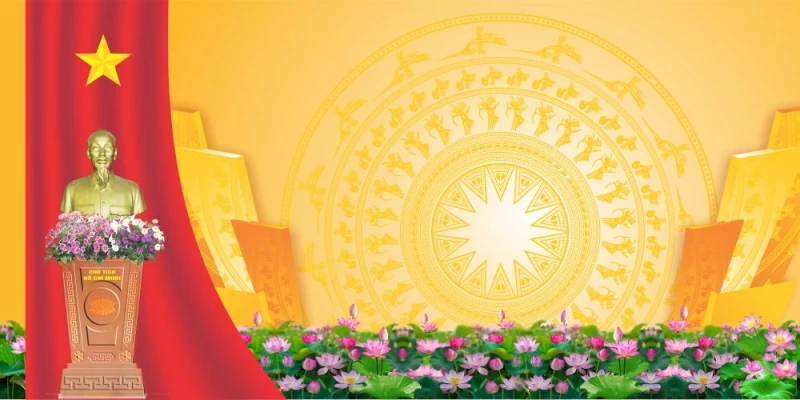 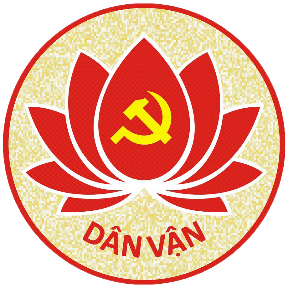 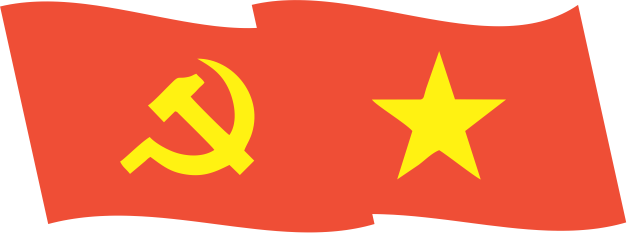 CHUYÊN ĐỀ
QUÁN TRIỆT, TUYÊN TRUYỀN THỰC HIỆN
NGHỊ QUYẾT ĐẠI HỘI XIII CỦA ĐẢNG VÀ NGHỊ QUYẾT ĐẠI HỘI XVII ĐẢNG BỘ TỈNH QUẢNG TRỊ 
VỀ CÔNG TÁC DÂN VẬN
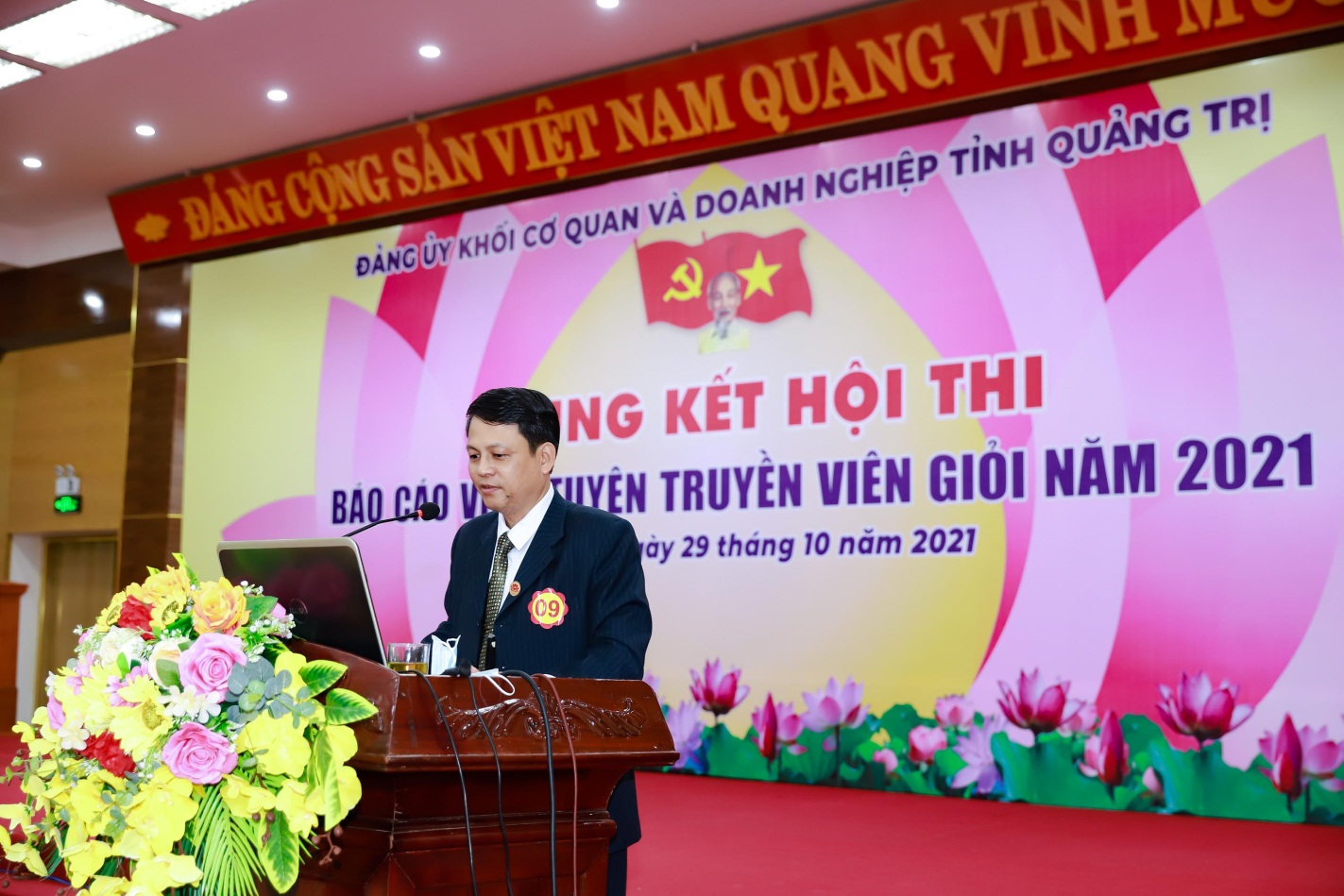 Tuyên truyền viên: Trần Trọng Huân   
Đơn vị công tác: Ban Dân vận Tỉnh ủy
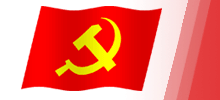 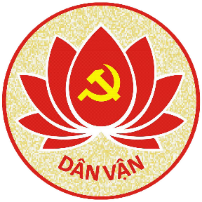 MỞ ĐẦU
“Cách mạng là sự nghiệp của quần chúng, chứ không phải là sự nghiệp của cá nhân anh hùng nào”
Công tác dân vận (CTDV) có ý nghĩa chiến lược đối với toàn bộ sự nghiệp cách mạng, là điều kiện quan trọng bảo đảm sự lãnh đạo của Đảng và tăng cường mối quan hệ mật thiết giữa Đảng với nhân dân.
[Speaker Notes: Trong quá trình lãnh đạo cách mạng, Đảng Cộng sản Việt Nam và Chủ tịch Hồ Chí Minh luôn coi trọng vai trò, sức mạnh của quần chúng nhân dân. Người khẳng định: “Cách mạng là sự nghiệp của quần chúng, chứ không phải là sự nghiệp của cá nhân anh hùng nào”; đồng thời xác định công tác dân vận (CTDV) là nhiệm vụ có ý nghĩa chiến lược đối với toàn bộ sự nghiệp cách mạng, là điều kiện quan trọng bảo đảm sự lãnh đạo của Đảng và tăng cường mối quan hệ mật thiết giữa Đảng với nhân dân.]
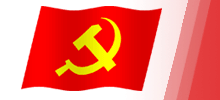 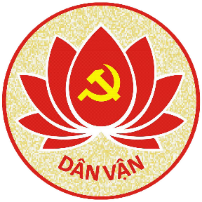 MỞ ĐẦU
Bài học “Lấy dân làm gốc” không chỉ để làm nên Cách mạng Tháng Tám mà còn xuyên suốt 02 cuộc kháng chiến, kiến quốc. Đảng ta biết dựa vào dân, tạo được thế trận lòng dân và được dân tin yêu hết lòng ủng hộ. Chính nhân dân là người không tiếc máu xương, của cải để bảo vệ Đảng, che chở cách mạng.
Trong công cuộc đổi mới gắn với sự nghiệp xây dựng và bảo vệ Tổ quốc, Đảng ta luôn nhất quán quan điểm “Lấy dân làm gốc”.
[Speaker Notes: Một trong những bài học quan trọng, góp phần làm nên những thành tựu to lớn xuyên suốt chiều dài lịch sử là bài học “Lấy dân làm gốc”, phát huy vai trò làm chủ, sức sáng tạo và nguồn lực to lớn của nhân dân không chỉ để làm nên Cách mạng Tháng Tám mà còn xuyên suốt 02 cuộc kháng chiến, kiến quốc. Đảng ta biết dựa vào dân, tạo được thế trận lòng dân và được dân tin yêu hết lòng ủng hộ. Chính nhân dân là người không tiếc máu xương, của cải để bảo vệ Đảng, che chở cách mạng. 
   Ngày nay, trong công cuộc đổi mới gắn với sự nghiệp xây dựng và bảo vệ đất nước, Đảng ta luôn nhất quán quan điểm “Lấy dân làm gốc”.]
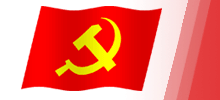 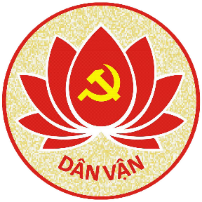 MỞ ĐẦU
Một trong những nhiệm vụ quan trọng của công tác xây dựng Đảng là CTDV của Đảng. 
CTDV của Đảng trong từng thời kỳ cách mạng có những nội dung, phương thức khác nhau, nhưng đều hướng đến mục tiêu quan trọng đó là tăng cường mối quan hệ mật thiết giữa Đảng, Nhà nước với nhân dân, củng cố vững chắc niềm tin của nhân dân với Đảng; vận động, thu hút rộng rãi các tầng lớp nhân dân, khơi dậy tinh thần yêu nước, phát huy sức mạnh khối đại đoàn kết toàn dân tộc cho quá trình phát triển đất nước, trong đó có quê hương Quảng Trị.
[Speaker Notes: Một trong những nhiệm vụ quan trọng của công tác xây dựng Đảng là CTDV của Đảng. 
     CTDV của Đảng trong từng thời kỳ cách mạng có những nội dung, phương thức khác nhau, nhưng đều hướng đến mục tiêu quan trọng đó là tăng cường mối quan hệ mật thiết giữa Đảng, Nhà nước với nhân dân, củng cố vững chắc niềm tin của nhân dân với Đảng; vận động, thu hút rộng rãi các tầng lớp nhân dân, khơi dậy tinh thần yêu nước, phát huy sức mạnh khối đại đoàn kết toàn dân tộc cho quá trình phát triển đất nước, trong đó có quê hương Quảng Trị.]
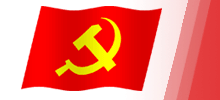 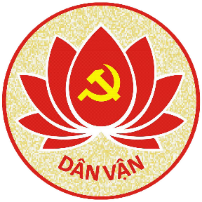 I. MỘT SỐ TƯ TƯỞNG “NƯỚC LẤY DÂN LÀM GỐC”
Các triều đại phong kiến đã khẳng định tư tưởng “Dân vi bản” tức là “Dân là gốc” được hình thành từ rất sớm.
- Triều đại Nhà Lý: “Chăm lo đến đời sống người dân trăm họ, chỉnh đốn pháp luật sao cho giảm bớt nổi khổ của dân, xóa bớt bất công trong thiên hạ”. Lý Thường Kiệt: lời hịch vang dội “Nam quốc sơn hà”
- Triều Nhà Trần: ba lần đánh tan giặc Nguyên mông xâm lược 
- Quốc công tiết chế Trần Hưng Đạo: “Phải biết khoan thư sức dân để làm kế sâu rễ bền gốc, đó là thượng sách giữ nước”.
- Thời đại Nhà Lê, Nguyễn Trãi viết trong Bình Ngô Đại Cáo “Việc nhân nghĩa cốt ở yên dân” và đưa ra nhận định “Chở thuyền là dân, lật thuyền củng là dân” …
[Speaker Notes: Trải qua hàng ngàn năm dựng nước và giữ nước, vai trò to lớn của nhân dân ta được các triều đại phong kiến đã khẳng định tư tưởng “Dân vi bản” tức là “Dân là gốc” từ rất sớm. 
    Triều đại Nhà Lý, Bộ luật Hình thư công bố năm 1042 ghi “Chăm lo đến đời sống người dân trăm họ, chỉnh đốn pháp luật sao cho giảm bớt nổi khổ của dân, xóa bớt bất công trong thiên hạ”. 
    Lý Thường Kiệt viết lời hịch vang dội “Nam quốc sơn hà” phát động, hiệu triệu toàn dân đánh giặc, đè bẹp mưu đồ xâm lăng của kẻ thù. 
    Triều Nhà Trần tập hợp sức mạnh, thống nhất ý chí của toàn dân để ba lần đánh tan giặc Nguyên mông xâm lược đất Việt (1258, 1285 và 1288). 
    Quốc công tiết chế Trần Hưng Đạo đã đưa ra kế sách “Phải biết khoan thư sức dân để làm kế sâu rễ bền gốc, đó là thượng sách giữ nước”.
 Thời đại Nhà Lê; Nguyễn Trãi, thay mặt Lê Lợi viết rõ Bình Ngô Đại Cáo “Việc nhân nghĩa cốt ở yên dân” và đưa ra nhận định “Chở thuyền là dân, lật thuyền củng là dân” để cảnh báo những ai đi ngược lại lợi ích của dân, làm trái lòng dân…]
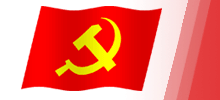 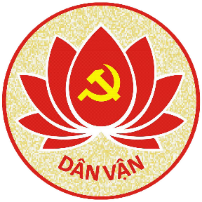 I. MỘT SỐ TƯ TƯỞNG “NƯỚC LẤY DÂN LÀM GỐC”
Đảng ta và Bác Hồ đặc biệt đánh giá cao vị trí, vai trò của nhân dân; quan tâm sâu sắc đến đời sống vật chất, tinh thần của người dân. Bác Hồ khẳng định; “Nước lấy dân làm gốc, nếu không có nhân dân thì Chính phủ không đủ lực lượng, nếu không có Chính phủ thì không ai dẫn đường”.
[Speaker Notes: Từ ngày có Đảng, Đảng ta và Bác Hồ đặc biệt đánh giá cao vị trí, vai trò của nhân dân; quan tâm sâu sắc đến đời sống vật chất, tinh thần của người dân. Bác Hồ khẳng định; “Nước lấy dân làm gốc, nếu không có nhân dân thì Chính phủ không đủ lực lượng, nếu không có Chính phủ thì không ai dẫn đường”.]
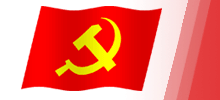 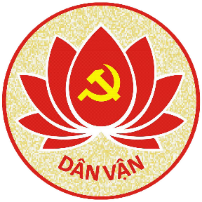 II. TƯ TƯỞNG DÂN VẬN CỦA CHỦ TỊCH HỒ CHÍ MINH
Trong kho tàng di sản tinh thần to lớn mà Người để lại cho chúng ta tư tưởng dân vận và CTDV là sợi chỉ đỏ xuyên suốt trong công tác vận động quần chúng của Đảng. 
    Chủ tịch Hồ Chí Minh kính yêu - lãnh tụ vĩ đại của dân tộc ta, của Đảng ta, chính Người đã chỉ ra tầm quan trọng của CTDV trong bài báo “Dân vận” ngày 15/10/1949:
[Speaker Notes: Trong kho tàng di sản tinh thần to lớn mà Người để lại cho chúng ta tư tưởng dân vận và CTDV là sợi chỉ đỏ xuyên suốt trong công tác vận động quần chúng của Đảng. 
     Chủ tịch Hồ Chí Minh kính yêu - lãnh tụ vĩ đại của dân tộc ta, của Đảng ta, chính Người đã chỉ ra tầm quan trọng của CTDV trong bài báo “Dân vận” ngày 15/10/1949:]
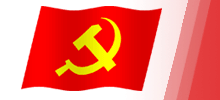 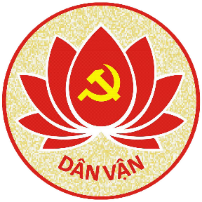 II. TƯ TƯỞNG DÂN VẬN CỦA CHỦ TỊCH HỒ CHÍ MINH
Đặt vần đề bài báo, Người nêu: “Vấn đề Dân vận nói đã nhiều, bàn đã kỹ nhưng vì nhiều địa phương, nhiều cán bộ chưa hiểu thấu, làm chưa đúng, cho nên cần phải nhắc lại.”; đồng thời khẳng định bốn vấn đề căn cốt của CTDV: 	
	1. Nước ta là nước dân chủ
	2. Dân vận là gì?
	3. Ai phụ trách dân vận?
	4. Dân vận phải thế nào?
[Speaker Notes: Đặt vần đề bài báo, Người nêu: “Vấn đề Dân vận nói đã nhiều, bàn đã kỹ nhưng vì nhiều địa phương, nhiều cán bộ chưa hiểu thấu, làm chưa đúng, cho nên cần phải nhắc lại.”; 
  đồng thời khẳng định bốn vấn đề căn cốt của CTDV:    (1) Nước ta là nước dân chủ;      (2) Dân vận là gì?;    
                                                                                           (3) Ai phụ trách dân vận?;          (4) Dân vận phải thế nào?]
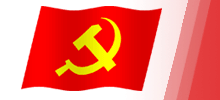 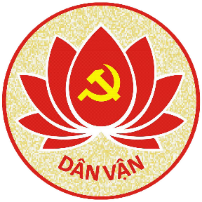 II. TƯ TƯỞNG DÂN VẬN CỦA CHỦ TỊCH HỒ CHÍ MINH
Người đã chỉ ra: “Nước ta là nước dân chủ”. 

    Tư tưởng bao trùm về dân vận của Chủ tịch Hồ Chí Minh:
“Bao nhiêu lợi ích đều vì dân. Bao nhiêu quyền hạn đều của dân. Công việc đổi mới, xây dựng là trách nhiệm của dân. Sự nghiệp kháng chiến, kiến quốc là công việc của dân. Chính quyền từ xã đến Chính phủ trung ương do dân cử ra. Đoàn thể từ Trung ương đến xã do dân tổ chức nên. Nói tóm lại, quyền hành và lực lượng đều ở nơi dân.”
[Speaker Notes: Người đã chỉ ra: Điểm xuất phát, cái nền của CTDV là dân chủ, “Nước ta là nước dân chủ”; trong xã hội, địa vị cao nhất là dân, dân là chủ và luôn tin tưởng ở nhân dân, đánh giá đúng vai trò của lực lượng nhân dân; Đảng Cộng sản là người lãnh đạo, còn sự nghiệp cách mạng có thắng lợi hay không, thắng lợi lớn hay nhỏ là do quần chúng nhân dân. Có thể nói, tư tưởng bao trùm về dân vận của Chủ tịch Hồ Chí Minh là: 
    “Bao nhiêu lợi ích đều vì dân. Bao nhiêu quyền hạn đều của dân. Công việc đổi mới, xây dựng là trách nhiệm của dân. Sự nghiệp kháng chiến, kiến quốc là công việc của dân. Chính quyền từ xã đến Chính phủ trung ương do dân cử ra. Đoàn thể từ Trung ương đến xã do dân tổ chức nên. Nói tóm lại, quyền hành và lực lượng đều ở nơi dân.”]
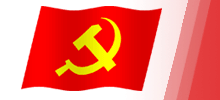 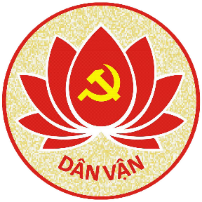 II. TƯ TƯỞNG DÂN VẬN CỦA CHỦ TỊCH HỒ CHÍ MINH
Khái niệm Dân vận được hiểu là: “Dân vận là vận động tất cả lực lượng của mỗi một người dân không để sót một người dân nào, góp thành lực lượng toàn dân, để thực hành những công việc nên làm, những công việc Chính phủ và Đoàn thể đã giao cho”.
[Speaker Notes: Trong đó, khái niệm Dân vận được hiểu là: “Dân vận là vận động tất cả lực lượng của mỗi một người dân không để sót một người dân nào, góp thành lực lượng toàn dân, để thực hành những công việc nên làm, những công việc Chính phủ và Đoàn thể đã giao cho”.]
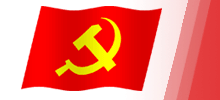 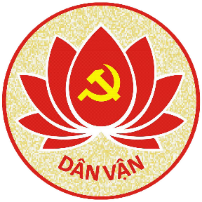 II. TƯ TƯỞNG DÂN VẬN CỦA CHỦ TỊCH HỒ CHÍ MINH
Trong cuốn Đường cách mệnh (1927), Người đã từng khẳng định: “Cách mệnh là việc chung cả dân chúng không phải việc một hai người”. 

Xuất phát từ cơ sở khoa học, cách mạng là sự nghiệp của quần chúng.

Luận đề: “Lực lượng của dân rất to. Việc dân vận rất quan trọng. Dân vận kém thì việc gì cũng kém. Dân vận khéo thì việc gì cũng thành công”.
[Speaker Notes: Người coi cách mạng là nhiệm vụ của nhân dân, nhưng nhân dân cần Đảng dẫn đường. Đảng có trách nhiệm đoàn kết, tập hợp nhân dân, lãnh đạo nhân dân làm cách mạng. Trong cuốn Đường cách mệnh (1927), Người đã từng khẳng định: “Cách mệnh là việc chung cả dân chúng không phải việc một hai người”. 
    Đây là tư tưởng lớn của Người xuất phát từ cơ sở khoa học, cách mạng là sự nghiệp của quần chúng. Vấn đề cơ bản của mọi cuộc cách mạng là sự đoàn kết, tập hợp được đông đảo các tầng lớp nhân dân tham gia. 
   Bài báo của Người nêu lên luận đề như một chân lý: “Lực lượng của dân rất to. Việc dân vận rất quan trọng. Dân vận kém thì việc gì cũng kém. Dân vận khéo thì việc gì cũng thành công”.]
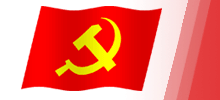 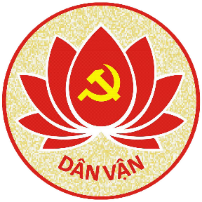 II. TƯ TƯỞNG DÂN VẬN CỦA CHỦ TỊCH HỒ CHÍ MINH
Cơ sở hình thành tư tưởng dân vận của Người: 
“Trong bầu trời không gì quý bằng nhân dân, trong thế giới không gì mạnh bằng lực lượng đoàn kết của nhân dân...”; 
“Ở trong xã hội, muốn thành công phải có ba điều kiện là thiên thời, địa lợi và nhân hòa. Ba điều kiện ấy đều quan trọng cả. Nhưng thiên thời không quan trọng bằng địa lợi, mà địa lợi không quan trọng bằng nhân hòa.... Nhân hòa là quan trọng hơn hết”.
[Speaker Notes: Thương yêu nhân dân, thương yêu con người, tin tưởng vào sức mạnh đoàn kết của nhân dân, hết lòng phục vụ nhân dân là quan điểm bao trùm, cơ sở hình thành tư tưởng dân vận của Người. Người luôn ý thức dân là quý nhất, là quan trọng hơn hết, dân là gốc của nước, 
   “Trong bầu trời không gì quý bằng nhân dân, trong thế giới không gì mạnh bằng lực lượng đoàn kết của nhân dân...”; 
   “Ở trong xã hội, muốn thành công phải có ba điều kiện là thiên thời, địa lợi và nhân hòa. Ba điều kiện ấy đều quan trọng cả. Nhưng thiên thời không quan trọng bằng địa lợi, mà địa lợi không quan trọng bằng nhân hòa.... Nhân hòa là quan trọng hơn hết”.]
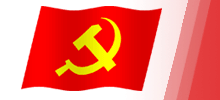 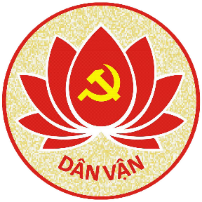 III. QUAN ĐIỂM CỦA ĐẢNG VỀ CÔNG TÁC DÂN VẬN
Thực hiện tư tưởng dân vận của Chủ tịch  Hồ Chí Minh, Đảng ta xác định CTDV là trách nhiệm của cả hệ thống chính trị (HTCT), của mọi cán bộ, đảng viên, CC-VC, đoàn viên, hội viên, cán bộ, chiến sỹ lực lượng vũ trang và các tầng lớp nhân dân. Điều đó thể hiện một cách nhất quán trong đường lối, chủ trương, chính sách của Đảng, Nhà nước phù hợp với yêu cầu, nhiệm vụ trong từng giai đoạn cách mạng.
[Speaker Notes: Trong lịch sử cách mạng Việt Nam, Đảng ta luôn khẳng định sự nghiệp cách mạng là của nhân dân, do nhân dân và vì nhân dân; nhân dân là chủ và nhân dân làm chủ. Thực hiện tư tưởng dân vận của Chủ tịch  Hồ Chí Minh, Đảng ta xác định CTDV là trách nhiệm của tất cả các tổ chức, cá nhân trong hệ thống chính trị (HTCT), của mọi cán bộ, đảng viên, CC-VC, đoàn viên, hội viên, cán bộ, chiến sỹ lực lượng vũ trang và các tầng lớp nhân dân. Điều đó thể hiện một cách nhất quán trong đường lối, chủ trương, chính sách của Đảng, Nhà nước phù hợp với yêu cầu, nhiệm vụ trong từng giai đoạn cách mạng. Thông qua CTDV Đảng đã phát huy sức mạnh đại đoàn kết của mọi tầng lớp nhân dân tạo nên động lực to lớn đưa sự nghiệp cách mạng không ngừng phát triển, đi lên.]
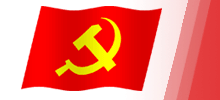 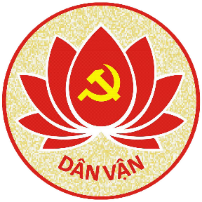 III. QUAN ĐIỂM CỦA ĐẢNG VỀ CÔNG TÁC DÂN VẬN
Cương lĩnh xây dựng đất nước trong thời kỳ quá độ lên CNXH; Hiến pháp nước CHXHCN Việt Nam; các Nghị quyết Đại hội đại biểu toàn quốc đều thể hiện rõ quan điểm và tư tưởng sâu sắc về CTDV. 
     Nghị quyết 8B-NQ/HNTW, ngày 27/3/1990 của Ban Chấp hành TW Đảng (khóa VI) “về đổi mới công tác quần chúng của Đảng, tăng cường mối quan hệ giữa Đảng và nhân dân”; 
     Nghị quyết số 25-NQ/TW, ngày 3/6/2013, của Hội nghị Trung ương 7 (khóa XI), về “Tăng cường và đổi mới sự lãnh đạo của Đảng đối với công tác dân vận trong tình hình mới”
[Speaker Notes: Cương lĩnh xây dựng đất nước trong thời kỳ quá độ lên CNXH; Hiến pháp nước CHXHCN Việt Nam; các Nghị quyết Đại hội đại biểu toàn quốc đều thể hiện rõ quan điểm và tư tưởng sâu sắc về CTDV.  
     Đặc biệt Nghị quyết 8B-NQ/HNTW, ngày 27/3/1990 của Ban Chấp hành TW Đảng (khóa VI) “về đổi mới công tác quần chúng của Đảng, tăng cường mối quan hệ giữa Đảng và nhân dân”; 
      Nghị quyết số 25-NQ/TW, ngày 3/6/2013, của Hội nghị Trung ương 7 (khóa XI), về “Tăng cường và đổi mới sự lãnh đạo của Đảng đối với công tác dân vận trong tình hình mới” .]
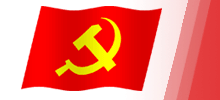 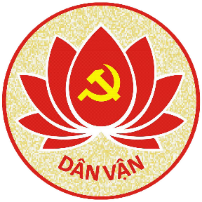 III. QUAN ĐIỂM CỦA ĐẢNG VỀ CÔNG TÁC DÂN VẬN
Nghị quyết số 25-NQ/TW đã chỉ rõ 04 mục tiêu, 05 quan điểm và 07 nhiệm vụ giải pháp cụ thểvề CTDV:
[Speaker Notes: Nghị quyết số 25-NQ/TW đã chỉ rõ 04 mục tiêu, 05 quan điểm và 07 nhiệm vụ giải pháp mang tính đột phá, đánh dấu một bước tiến về tư duy, lý luận, thực tiễn của Đảng về CTDV của cả HTCT trong sự nghiệp cách mạng để phát huy cao độ sức mạnh đại đoàn kết toàn dân tộc, tạo động lực to lớn, quan trọng vào thúc đẩy phát triển đất nước trong công cuộc đổi mới xây dựng và bảo vệ Tổ quốc. Cụ thể là:]
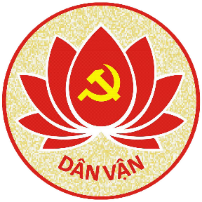 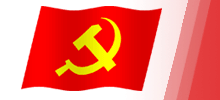 III. QUAN ĐIỂM CỦA ĐẢNG VỀ CÔNG TÁC DÂN VẬN
1. Mục tiêu
(1) Tăng cường và đổi mới sự lãnh đạo của Đảng đối với công tác dân vận trong tình hình mới nhằm củng cố vững chắc lòng tin của nhân dân đối với Đảng; (2) tăng cường khối đại đoàn kết toàn dân tộc và mối quan hệ máu thịt giữa Đảng với nhân dân; (3) tập hợp, vận động nhân dân thực hiện tốt các chủ trương của Đảng và chính sách, pháp luật của Nhà nước; (4) phát huy sức mạnh to lớn của nhân dân, tạo phong trào cách mạng rộng lớn xây dựng và bảo vệ Tổ quốc, thực hiện thành công sự nghiệp công nghiệp hoá, hiện đại hoá đất nước.
[Speaker Notes: 1. Mục tiêu 
   (1) Tăng cường và đổi mới sự lãnh đạo của Đảng đối với công tác dân vận trong tình hình mới nhằm củng cố vững chắc lòng tin của nhân dân đối với Đảng; 
    (2) tăng cường khối đại đoàn kết toàn dân tộc và mối quan hệ máu thịt giữa Đảng với nhân dân; 
    (3) tập hợp, vận động nhân dân thực hiện tốt các chủ trương của Đảng và chính sách, pháp luật của Nhà nước; 
    (4) phát huy sức mạnh to lớn của nhân dân, tạo phong trào cách mạng rộng lớn xây dựng và bảo vệ Tổ quốc, thực hiện thành công sự nghiệp công nghiệp hoá, hiện đại hoá đất nước.]
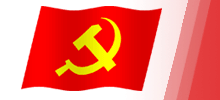 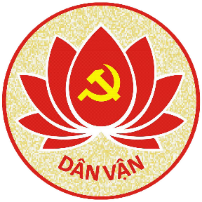 III. QUAN ĐIỂM CỦA ĐẢNG VỀ CÔNG TÁC DÂN VẬN
2. Quan điểm
(1) Cách mạng là sự nghiệp của nhân dân, do nhân dân, vì nhân dân; nhân dân là chủ, nhân dân làm chủ. 
(2) Động lực thúc đẩy phong trào nhân dân là phát huy quyền làm chủ, đáp ứng lợi ích thiết thực của nhân dân; kết hợp hài hoà các lợi ích; quyền lợi phải đi đôi với nghĩa vụ công dân; chú trọng lợi ích trực tiếp của người dân; huy động sức dân phải đi đôi với bồi dưỡng sức dân; những gì có lợi cho dân thì hết sức làm, những gì có hại cho dân thì hết sức tránh. 
(3) Phương thức lãnh đạo CTDV của Đảng phải gắn liền với công tác xây dựng Đảng, Nhà nước trong sạch, vững mạnh. Mọi quan điểm, chủ trương của Đảng, pháp luật của Nhà nước phải phù hợp với lợi ích của nhân dân, do nhân dân, vì nhân dân. Mỗi cán bộ, đảng viên, CCVC phải gương mẫu để nhân dân tin tưởng, noi theo.
[Speaker Notes: 2. Quan điểm 
(1) Cách mạng là sự nghiệp của nhân dân, do nhân dân, vì nhân dân; nhân dân là chủ, nhân dân làm chủ. 
(2) Động lực thúc đẩy phong trào nhân dân là phát huy quyền làm chủ, đáp ứng lợi ích thiết thực của nhân dân; kết hợp hài hoà các lợi ích; quyền lợi phải đi đôi với nghĩa vụ công dân; chú trọng lợi ích trực tiếp của người dân; huy động sức dân phải đi đôi với bồi dưỡng sức dân; những gì có lợi cho dân thì hết sức làm, những gì có hại cho dân thì hết sức tránh.
(3) Phương thức lãnh đạo CTDV của Đảng phải gắn liền với công tác xây dựng Đảng, Nhà nước trong sạch, vững mạnh. Mọi quan điểm, chủ trương của Đảng, pháp luật của Nhà nước phải phù hợp với lợi ích của nhân dân, do nhân dân, vì nhân dân. Mỗi cán bộ, đảng viên, công chức, viên chức phải gương mẫu để nhân dân tin tưởng, noi theo.]
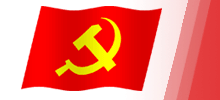 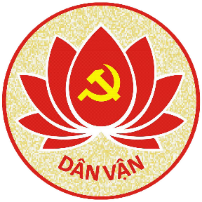 III. QUAN ĐIỂM CỦA ĐẢNG VỀ CÔNG TÁC DÂN VẬN
2. Quan điểm
(4) CTDV là trách nhiệm của cả HTCT, của cán bộ, đảng viên, CCVC, đoàn viên, hội viên các đoàn thể nhân dân, cán bộ, chiến sĩ lực lượng vũ trang. Trong đó, Đảng lãnh đạo, chính quyền tổ chức thực hiện, Mặt trận, đoàn thể làm tham mưu và nòng cốt.
(5) Nhà nước tiếp tục thể chế hoá cơ chế "Đảng lãnh đạo, Nhà nước quản lý, nhân dân làm chủ" thành quy chế, quy định để các tổ chức trong HTCT; cán bộ, đảng viên, CCVC và cán bộ, chiến sĩ lực lượng vũ trang thực hiện CTDV; các hình thức tập hợp nhân dân phải phong phú, đa dạng, khoa học, hiệu quả.
[Speaker Notes: (4) CTDV là trách nhiệm của cả HTCT, của cán bộ, đảng viên, công chức, viên chức, đoàn viên, hội viên các đoàn thể nhân dân, cán bộ, chiến sĩ lực lượng vũ trang. Trong đó, Đảng lãnh đạo, chính quyền tổ chức thực hiện, Mặt trận, đoàn thể làm tham mưu và nòng cốt.
(5) Nhà nước tiếp tục thể chế hoá cơ chế "Đảng lãnh đạo, Nhà nước quản lý, nhân dân làm chủ" thành quy chế, quy định để các tổ chức trong HTCT; cán bộ, đảng viên, công chức, viên chức và cán bộ, chiến sĩ lực lượng vũ trang thực hiện CTDV; các hình thức tập hợp nhân dân]
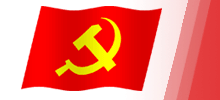 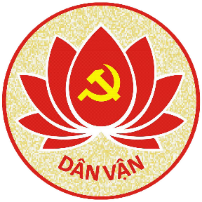 III. QUAN ĐIỂM CỦA ĐẢNG VỀ CÔNG TÁC DÂN VẬN
3. Nhiệm vụ, giải pháp
(1) Tăng cường xây dựng Đảng về chính trị, tư tưởng và tổ chức, cán bộ; tập trung giải quyết kịp thời, có hiệu quả những bức xúc chính đáng của nhân dân; làm cho nhân dân tin tưởng vào sự lãnh đạo của Đảng, tăng cường mối quan hệ máu thịt của nhân dân với Đảng và Nhà nước.
(2) Nâng cao nhận thức của đội ngũ cán bộ Đảng, Nhà nước, Mặt trận, đoàn thể CT-XH và các tầng lớp nhân dân về vai trò, vị trí CTDV trong tình hình mới.
(3) Tăng cường và đổi mới CTDV của các cơ quan nhà nước.
[Speaker Notes: (1) Tăng cường xây dựng Đảng về chính trị, tư tưởng và tổ chức, cán bộ; tập trung giải quyết kịp thời, có hiệu quả những bức xúc chính đáng của nhân dân; làm cho nhân dân tin tưởng vào sự lãnh đạo của Đảng, tăng cường mối quan hệ máu thịt của nhân dân với Đảng và Nhà nước.
(2)  Nâng cao nhận thức của đội ngũ cán bộ Đảng, Nhà nước, Mặt trận, đoàn thể chính trị - xã hội và các tầng lớp nhân dân về vai trò, vị trí CTDV trong tình hình mới.
(3)  Tăng cường và đổi mới CTDV của các cơ quan nhà nước.]
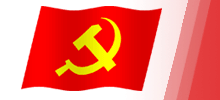 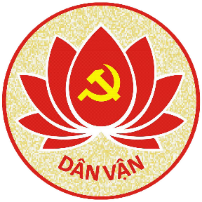 III. QUAN ĐIỂM CỦA ĐẢNG VỀ CÔNG TÁC DÂN VẬN
3. Nhiệm vụ, giải pháp
(4)  Đẩy mạnh phong trào thi đua yêu nước, góp phần thúc đẩy quá trình công nghiệp hoá, hiện đại hoá, hội nhập quốc tế, giữ vững độc lập chủ quyền, an ninh chính trị.
(5)  Đổi mới nội dung, phương thức hoạt động của Mặt trận Tổ quốc và các đoàn thể chính trị - xã hội, các hội quần chúng để tập hợp nhân dân, đáp ứng yêu cầu nhiệm vụ trong tình hình mới.
(6)  Quan tâm xây dựng, củng cố tổ chức, bộ máy, đội ngũ cán bộ Ban Dân vận, Mặt trận, đoàn thể nhân dân các cấp vững mạnh.
(7)  Tăng cường lãnh đạo, chỉ đạo, kiểm tra và giám sát việc thực hiện CTDV.
[Speaker Notes: (4)  Đẩy mạnh phong trào thi đua yêu nước, góp phần thúc đẩy quá trình công nghiệp hoá, hiện đại hoá, hội nhập quốc tế, giữ vững độc lập chủ quyền, an ninh chính trị.   
(5)  Đổi mới nội dung, phương thức hoạt động của Mặt trận Tổ quốc và các đoàn thể chính trị - xã hội, các hội quần chúng để tập hợp nhân dân, đáp ứng yêu cầu nhiệm vụ trong tình hình mới 
(6)  Quan tâm xây dựng, củng cố tổ chức, bộ máy, đội ngũ cán bộ Ban Dân vận, Mặt trận, đoàn thể nhân dân các cấp vững mạnh 
(7)  Tăng cường lãnh đạo, chỉ đạo, kiểm tra và giám sát việc thực hiện công tác dân vận]
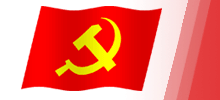 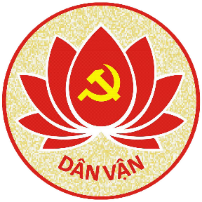 IV. ĐÁNH GIÁ CÔNG TÁC DÂN VẬN CỦA ĐẢNG BỘ TỈNH 
     GIAI ĐOẠN 2015-2020
Sau 5 năm thực hiện Nghị quyết Đại hội XII của Đảng, Nghị quyết Đại hội XVI Đảng bộ tỉnh được đánh giá là:
1. Ưu điểm
     CTDV được chú trọng và tiếp tục đổi mới; quan điểm “Dân là gốc” là chủ thể của công cuộc đổi mới được nhận thức và thực hiện ngày càng sâu sắc, đầy đủ hơn; nhận thức, trách nhiệm của cấp ủy, tổ chức đảng và HTCT về CTDV được nâng cao; coi trọng việc lắng nghe, nắm, dự báo tình hình và giải quyết những nguyện vọng, kiến nghị chính đáng, bức xúc của nhân dân góp phần củng cố, tăng cường mối quan hệ mật thiết giữa Đảng với nhân dân và pháy huy vai trò của nhân dân trong tham gia xây dựng Đảng;
[Speaker Notes: Sau 5 năm thực hiện Nghị quyết Đại hội XII của Đảng, Nghị quyết Đại hội XVI Đảng bộ tỉnh được đánh giá là:
1. Ưu điểm
CTDV được chú trọng và tiếp tục đổi mới; quan điểm “Dân là gốc” là chủ thể của công cuộc đổi mới được nhận thức và thực hiện ngày càng sâu sắc, đầy đủ hơn; nhận thức, trách nhiệm của cấp ủy, tổ chức đảng và HTCT về CTDV được nâng cao; coi trọng việc lắng nghe, nắm, dự báo tình hình và giải quyết những nguyện vọng, kiến nghị chính đáng, bức xúc của nhân dân góp phần củng cố, tăng cường mối quan hệ mật thiết giữa Đảng với nhân dân và pháy huy vai trò của nhân dân trong tham gia xây dựng Đảng;]
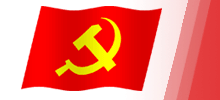 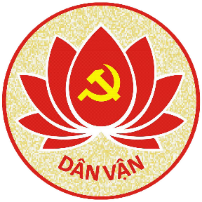 IV. ĐÁNH GIÁ CÔNG TÁC DÂN VẬN CỦA ĐẢNG BỘ TỈNH 
     GIAI ĐOẠN 2015-2020
Sau 5 năm thực hiện Nghị quyết Đại hội XII của Đảng, Nghị quyết Đại hội XVI Đảng bộ tỉnh được đánh giá là:
1. Ưu điểm
     CTDV của chính quyền được đẩy mạnh và thực hiện khá đồng bộ ở các cấp, ngành tạo chuyển biến về nhận thức và nâng cao trách nhiệm phục vụ nhân dân của đội ngũ CBCC-VC; phong trào thi đua “Dân vận khéo” được mở rộng; công tác tiếp dân và đối thoại trực tiếp với nhân dân của người đứng đầu cấp ủy, chính quyền từng bước đi vào nền nếp...
[Speaker Notes: Sau 5 năm thực hiện Nghị quyết Đại hội XII của Đảng, Nghị quyết Đại hội XVI Đảng bộ tỉnh được đánh giá là:
   1. Ưu điểm
   CTDV của chính quyền được đẩy mạnh và thực hiện khá đồng bộ ở các cấp, ngành tạo chuyển biến về nhận thức và nâng cao trách nhiệm phục vụ nhân dân của đội ngũ CBCC-VC; phong trào thi đua “Dân vận khéo” được mở rộng; công tác tiếp dân và đối thoại trực tiếp với nhân dân của người đứng đầu cấp ủy, chính quyền từng bước đi vào nền nếp...]
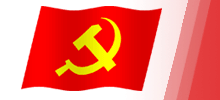 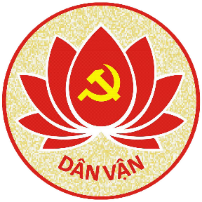 IV. ĐÁNH GIÁ CÔNG TÁC DÂN VẬN CỦA ĐẢNG BỘ TỈNH 
     GIAI ĐOẠN 2015-2020
1. Ưu điểm
Các cấp ủy, tổ chức đảng trong tỉnh làm tốt công tác quán triệt, tuyên truyền, triển khai, hướng dẫn, chỉ đạo, đôn đốc, kiểm tra, giám sát, sơ kết, tổng kết thực tiễn việc thực hiện các quan điểm, chủ trương, nghị quyết, chỉ thị, quy định, quyết định, kết luận của Đảng, Nhà nước liên quan đến lĩnh vực CTDV, công tác dân tộc, tôn giáo, xây dựng và thực hiện QCDC ở cơ sở, CTDV của các lực lượng vũ trang và công tác hội quần chúng; phát huy hiệu quả, vai trò, trách nhiệm của cả HTCT; cấp ủy viên, người đứng đầu và đảng viên trong thực hiện nhiệm vụ CTDV;
[Speaker Notes: Các cấp ủy, tổ chức đảng trong tỉnh làm tốt công tác quán triệt, tuyên truyền, triển khai, hướng dẫn, chỉ đạo, đôn đốc, kiểm tra, giám sát, sơ kết, tổng kết thực tiễn việc thực hiện các chủ trương, nghị quyết của Đảng, Nhà nước về CTDV, công tác dân tộc, tôn giáo, xây dựng và thực hiện QCDC ở cơ sở, CTDV của các lực lượng vũ trang và công tác hội quần chúng; phát huy hiệu quả, vai trò, trách nhiệm của cả HTCT; cấp ủy viên, người đứng đầu và đảng viên trong thực hiện nhiệm vụ CTDV;]
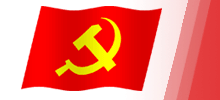 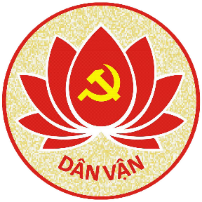 IV. ĐÁNH GIÁ CÔNG TÁC DÂN VẬN CỦA ĐẢNG BỘ TỈNH GIAI ĐOẠN 2015-2020
1. Ưu điểm
; nhiều phong trào, cuộc vận động, phong trào thi đua “Dân vận khéo” thu hút đông đảo các tầng lớp nhân dân tham gia tạo sự lan tỏa tích cực trong công đồng xã hội. CTDV của chính quyền các cấp có bước tiến bộ rõ nét trong cụ thể hóa thực hiện các chủ trương, nghị quyết của Đảng thành các chương trình, đề án phát triển KT-XH phù hợp với thực tiễn của địa phương, đảm bảo xuất phát từ lợi ích, nguyện vọng chính đáng của nhân dân... góp phần giữ vững an ninh chính trị, trật tự an toàn xã hội, củng cố niềm tin và mối quan hệ mật thiết giữa nhân dân với Đảng và chính quyền.
[Speaker Notes: ; nhiều phong trào, cuộc vận động, phong trào thi đua “Dân vận khéo” thu hút đông đảo các tầng lớp nhân dân tham gia tạo sự lan tỏa tích cực trong công đồng xã hội. CTDV của chính quyền các cấp có bước tiến bộ rõ nét trong cụ thể hóa thực hiện các chủ trương, nghị quyết của Đảng thành các chương trình, đề án phát triển KT-XH phù hợp với thực tiễn của địa phương, đảm bảo xuất phát từ lợi ích, nguyện vọng chính đáng của nhân dân... góp phần giữ vững an ninh chính trị, trật tự an toàn xã hội, củng cố niềm tin và mối quan hệ mật thiết giữa nhân dân với Đảng và chính quyền.]
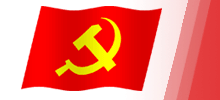 IV. ĐÁNH GIÁ CÔNG TÁC DÂN VẬN CỦA ĐẢNG BỘ TỈNH GIAI ĐOẠN 2015-2020
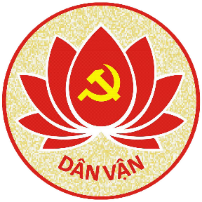 2. Hạn chế
Bên cạnh những ưu điểm nổi bật nêu trên, CTDV còn bọc lộ những hạn chế đó là: Một số cấp ủy, tổ chức đảng còn xem nhẹ CTDV; việc nắm, đánh giá, dự báo tình hình nhân dân có lúc, có nơi còn thiếu kịp thời; công tác vận động, tuyên truyền đường lối, chủ trương của Đảng, chính sách pháp luật của Nhà nước, nhất là những vấn đề bức xúc, kiến nghị liên quan đến quyền, lợi ích hợp pháp và trách nhiệm của người dân còn một số bất cập, hạn chế; việc đổi mới nội dung, phương thức hoạt động, tập hợp, xây dựng khối đại đoàn kết dân tộc chưa được đáp ứng yêu cầu trong tình hình mới; vai trò giám sát, phản biện xã hội của MTTQ và các đoàn thể nhân dân còn chưa thường xuyên, hiệu quả còn thấp...
[Speaker Notes: Những hạn chế đó là: Một số cấp ủy, tổ chức đảng còn xem nhẹ CTDV; việc nắm, đánh giá, dự báo tình hình nhân dân có lúc, có nơi còn thiếu kịp thời; công tác vận động, tuyên truyền đường lối, chủ trương của Đảng, chính sách pháp luật của Nhà nước, nhất là những vấn đề bức xúc, kiến nghị liên quan đến quyền, lợi ích hợp pháp và trách nhiệm của người dân còn một số bất cập, hạn chế; việc đổi mới nội dung, phương thức hoạt động, tập hợp, xây dựng khối đại đoàn kết dân tộc chưa được đáp ứng yêu cầu trong tình hình mới; vai trò giám sát, phản biện xã hội của MTTQ và các đoàn thể nhân dân còn chưa thường xuyên, hiệu quả còn thấp, nhất là giám sát việc tu dưỡng, rèn luyện về đạo đức, lối sống của cán bộ, đảng viên còn hạn chế.]
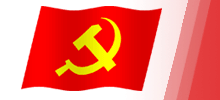 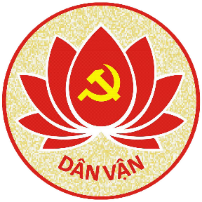 IV. ĐÁNH GIÁ CÔNG TÁC DÂN VẬN CỦA ĐẢNG BỘ TỈNH GIAI ĐOẠN 2015-2020
2. Hạn chế
Nhận thức, trách nhiệm của một số cấp ủy trong tỉnh về CTDV còn chưa được quan tâm đầy đủ; sự phối hợp giữa các tổ chức trong HTCT về lĩnh vực CTDV có lúc còn thiếu đồng bộ, chặt chẽ; việc xây dựng và thực hiện QCDC ở cơ sở trong các loại hình còn chưa đồng đều, hiệu quả còn hạn chế; CTDV chính quyền, cải cách thủ tục hành chính liên quan đến người dân và doanh nghiệp có mặt còn chậm, kết quả chưa cao; vẫn còn tình trạng một bộ phận CBCC-VC nhũng nhiễu, gây phiền hà cho người dân và doanh nghiệp; công tác đi cơ sở nắm tình hình nhân dân và giải quyết những vấn đề liên quan đến người dân còn thiếu kịp thời.
[Speaker Notes: Nhận thức, trách nhiệm của một số cấp ủy trong tỉnh về CTDV còn chưa được quan tâm đầy đủ; sự phối hợp giữa các tổ chức trong HTCT về lĩnh vực CTDV có lúc còn thiếu đồng bộ, chặt chẽ; việc xây dựng và thực hiện QCDC ở cơ sở trong các loại hình còn chưa đồng đều, hiệu quả còn hạn chế; CTDV chính quyền, cải cách thủ tục hành chính liên quan đến người dân và doanh nghiệp có mặt còn chậm, kết quả chưa cao; vẫn còn tình trạng một bộ phận CBCC-VC nhũng nhiễu, gây phiền hà cho người dân và doanh nghiệp; công tác đi cơ sở nắm tình hình nhân dân và giải quyết những vấn đề liên quan đến người dân còn thiếu kịp thời. Nhận thức, trách nhiệm của một số cấp ủy trong tỉnh về CTDV còn chưa được quan tâm đầy đủ; sự phối hợp giữa các tổ chức trong HTCT về lĩnh vực CTDV có lúc còn thiếu đồng bộ, chặt chẽ; việc xây dựng và thực hiện QCDC ở cơ sở trong các loại hình còn chưa đồng đều, hiệu quả còn hạn chế; CTDV chính quyền, cải cách thủ tục hành chính liên quan đến người dân và doanh nghiệp có mặt còn chậm, kết quả chưa cao; vẫn còn tình trạng một bộ phận CBCC-VC nhũng nhiễu, gây phiền hà cho người dân và doanh nghiệp; công tác đi cơ sở nắm tình hình nhân dân và giải quyết những vấn đề liên quan đến người dân còn thiếu kịp thời.]
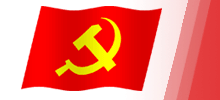 V. CÔNG TÁC DÂN VẬN CỦA ĐẢNG TRONG GIAI ĐOẠN HIỆN NAY
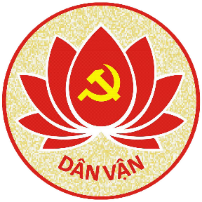 1. Văn kiện Đại hội XIII của Đảng
“Tiếp tục đổi mới, nêu cao tinh thần trách nhiệm của cả HTCT, nhất là các cơ quan nhà nước, chính quyền các cấp đối với CTDV…; phát huy tính tiên phong gương mẫu của đội ngũ cán bộ, đảng viên thực sự trọng dân, gần dân, tin dân, hiểu dân, học dân, dựa vào dân và có trách nhiệm với dân…; thắt chặt hơn nữa mối quan hệ mật thiết giữa Đảng với nhân dân, củng cố và không ngừng nâng cao niềm tin của nhân dân đối với Đảng, dựa vào dân để xây dựng Đảng”.
[Speaker Notes: 1. Văn kiện Đại hội XIII của Đảng
“Tiếp tục đổi mới, nêu cao tinh thần trách nhiệm của cả HTCT, nhất là các cơ quan nhà nước, chính quyền các cấp đối với CTDV…; phát huy tính tiên phong gương mẫu của đội ngũ cán bộ, đảng viên thực sự trọng dân, gần dân, tin dân, hiểu dân, học dân, dựa vào dân và có trách nhiệm với dân…; thắt chặt hơn nữa mối quan hệ mật thiết giữa Đảng với nhân dân, củng cố và không ngừng nâng cao niềm tin của nhân dân đối với Đảng, dựa vào dân để xây dựng Đảng”.]
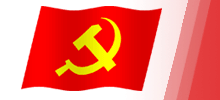 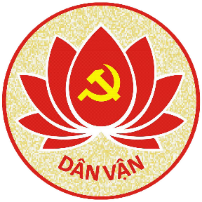 V. CÔNG TÁC DÂN VẬN CỦA ĐẢNG TRONG GIAI ĐOẠN HIỆN NAY
2. Văn kiện Đại hội XVII Đảng bộ tỉnh
“Tiếp tục đổi mới tạo sự chuyển biến mạnh mẽ trong nhận thức và trách nhiệm của cả HTCT về CTDV…; phát huy dân chủ và sức mạnh đại đoàn kết toàn dân trong phát triển kinh tế - xã hội …; chú trọng công tác dân vận chính quyền, dân tộc, tôn giáo…; tạo sự thống nhất trong Đảng, đồng thuận xã hội, giữ vững niềm tin của nhân dân đối với cấp ủy, chính quyền”
[Speaker Notes: 2. Văn kiện Đại hội XVII Đảng bộ tỉnh
“Tiếp tục đổi mới tạo sự chuyển biến mạnh mẽ trong nhận thức và trách nhiệm của cả HTCT về CTDV…; phát huy dân chủ và sức mạnh đại đoàn kết toàn dân trong phát triển kinh tế - xã hội …; chú trọng công tác dân vận chính quyền, dân tộc, tôn giáo…; tạo sự thống nhất trong Đảng, đồng thuận xã hội, giữ vững niềm tin của nhân dân đối với cấp ủy, chính quyền”]
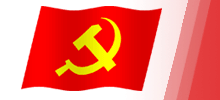 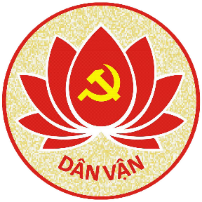 V. CÔNG TÁC DÂN VẬN CỦA ĐẢNG TRONG GIAI ĐOẠN HIỆN NAY
2. Văn kiện Đại hội XVII Đảng bộ tỉnh
   * Một số điểm mới của Đại hội XVII so với Đại hội XVI: 
Chủ đề Đại hội XVII có một số điểm mới về tư duy thành tố và cụm từ: 
- Thứ nhất, về công tác xây dựng Đảng, chủ đề Đại hội XVII xác định “tăng cường xây dựng Đảng” và bổ sung thêm “xây dựng HTCT”.
- Thứ hai, về động lực phát triển của tỉnh, chủ đề Đại hội lần này xác định thành tố mới là “phát huy dân chủ và sức mạnh đại đoàn kết toàn dân, khát vọng vươn lên, đổi mới sáng tạo”.
[Speaker Notes: * Một số điểm mới của Đại hội XVII Đảng bộ tỉnh so với Đại hội XVI:
 Chủ đề Đại hội XVII có một số điểm mới về tư duy thành tố và cụm từ: 
  - Thứ nhất, về công tác xây dựng Đảng, chủ đề Đại hội XVII xác định “tăng cường xây dựng Đảng” và bổ sung thêm “xây dựng HTCT”
, thể hiện đầy đủ và bao trùm hơn về nội dung của công tác xây dựng Đảng. 
  - Thứ hai, về động lực phát triển của tỉnh, xác định thành tố mới là “phát huy dân chủ và sức mạnh đại đoàn kết toàn dân, khát vọng vươn lên, đổi mới sáng tạo”,]
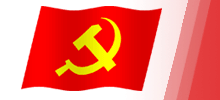 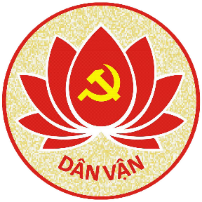 V. CÔNG TÁC DÂN VẬN CỦA ĐẢNG TRONG GIAI ĐOẠN HIỆN NAY
2. Văn kiện Đại hội XVII Đảng bộ tỉnh

-Thứ ba, về nhiệm vụ trọng tâm của tỉnh: được xác định là “huy động và sử dụng hiệu quả mọi nguồn lực, đẩy mạnh phát triển kinh tế - xã hội; giữ vững quốc phòng - an ninh”.

- Thứ tư, về mục tiêu phấn đấu: Đại hội XVII xác định mục tiêu phấn đấu cao hơn so với Đại hội XVI; toàn Đảng bộ và Nhân dân tỉnh Quảng Trị cần phải quyết tâm, phấn đấu để “đến năm 2025, Quảng Trị trở thành tỉnh có trình độ phát triển thuộc nhóm trung bình cao của cả nước”.
[Speaker Notes: - Thứ ba, về nhiệm vụ trọng tâm của tỉnh: được xác định là “huy động và sử dụng hiệu quả mọi nguồn lực, đẩy mạnh phát triển kinh tế - xã hội; giữ vững quốc phòng - an ninh”.
  - Thứ tư về mục tiêu phấn đấu:  toàn Đảng bộ và Nhân dân tỉnh Quảng Trị cần phải quyết tâm, phấn đấu để  “đến năm 2025, Quảng Trị trở thành tỉnh có trình độ phát triển thuộc nhóm trung bình cao của cả nước”.]
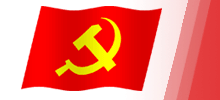 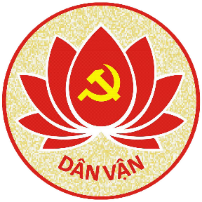 VI. PHƯƠNG HƯỚNG, MỤC TIÊU, NHIỆM VỤ, GIẢI PHÁP TRỌNG TÂM VỀ CÔNG TÁC DÂN VẬN GIAI ĐOẠN 2020-2025
1. Phương hướng chung
Tham mưu cấp ủy lãnh đạo, chỉ đạo, đổi mới nội dung, phương thức hoạt động và nâng cao hiệu quả CTDV của HTCT, nhất là CTDV của các cơ quan Nhà nước, chính quyền các cấp, công tác dân tộc, tôn giáo; chăm lo đến đời sống vật chất, tinh thần, hỗ trợ người dân khắc phục khó khăn do thiên tai, dịch bệnh gây ra; giải quyết kịp thời thỏa đáng những băn khoăn, lo lắng, bức xúc, kiến nghị hợp pháp, chính đáng của các tầng lớp nhân dân. Phát huy dân chủ và sức mạnh đại đoàn kết toàn dân. Quan tâm xây dựng đội ngũ cán bộ dân vận đáp ứng yêu cầu, nhiệm vụ mới. Thực hiện tốt các chương trình phối hợp CTDV. Nghiên cứu, xây dựng, đề xuất các chủ trương, nghị quyết, chỉ thị về CTDV mà yêu cầu của thực tiễn đặt ra, góp phần thắt chặt mối quan hệ mật thiết và lòng tin của nhân dân đối với Đảng, Nhà nước.
[Speaker Notes: 1. Phương hướng chung
 
    Tham mưu cấp ủy lãnh đạo, chỉ đạo, đổi mới nội dung, phương thức hoạt động và nâng cao hiệu quả CTDV của HTCT, nhất là CTDV của các cơ quan Nhà nước, chính quyền các cấp, công tác dân tộc, tôn giáo; chăm lo đến đời sống vật chất, tinh thần, hỗ trợ người dân khắc phục khó khăn do thiên tai, dịch bệnh gây ra; giải quyết kịp thời thỏa đáng những băn khoăn, lo lắng, bức xúc, kiến nghị hợp pháp, chính đáng của các tầng lớp nhân dân. Phát huy dân chủ và sức mạnh đại đoàn kết toàn dân. Quan tâm xây dựng đội ngũ cán bộ dân vận đáp ứng yêu cầu, nhiệm vụ mới. Thực hiện tốt các chương trình phối hợp thực hiện CTDV. Nghiên cứu, xây dựng, đề xuất các chủ trương, nghị quyết, chỉ thị về CTDV mà yêu cầu của thực tiễn đặt ra, góp phần thắt chặt mối quan hệ mật thiết và lòng tin của nhân dân đối với Đảng, Nhà nước.]
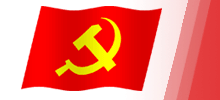 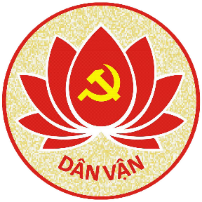 VI. PHƯƠNG HƯỚNG, MỤC TIÊU, NHIỆM VỤ, GIẢI PHÁP TRỌNG TÂM VỀ CÔNG TÁC DÂN VẬN GIAI ĐOẠN 2020-2025
2. Mục tiêu
Tham mưu cấp ủy quán triệt sâu sắc, thực hiện nghiêm túc quan điểm “Dân là gốc”, nhân dân là trung tâm, là chủ thể, là cội nguồn sức mạnh trong sự nghiệp đổi mới; khơi dậy truyền thống và khát vọng của toàn dân quyết tâm phấn đấu “đến năm 2025, Quảng Trị trở thành tỉnh có trình độ phát triển thuộc nhóm trung bình cao của cả nước”.
[Speaker Notes: 2. Mục tiêu
   Tham mưu cấp ủy quán triệt sâu sắc, thực hiện nghiêm túc quan điểm “Dân là gốc”, nhân dân là trung tâm, là chủ thể, là cội nguồn sức mạnh trong sự nghiệp đổi mới; khơi dậy truyền thống và khát vọng của toàn dân quyết tâm phấn đấu “đến năm 2025, Quảng Trị trở thành tỉnh có trình độ phát triển thuộc nhóm trung bình cao của cả nước”.]
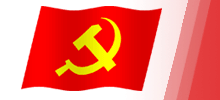 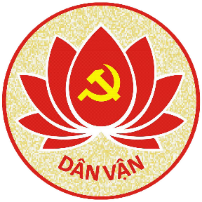 VI. PHƯƠNG HƯỚNG, MỤC TIÊU, NHIỆM VỤ, GIẢI PHÁP TRỌNG TÂM VỀ CÔNG TÁC DÂN VẬN GIAI ĐOẠN 2020-2025
3. Nhiệm vụ và giải pháp
Quán triệt, tuyên truyền đưa Nghị quyết Đại hội Đảng các cấp vào hiện thực cuộc sống, sớm khắc phục những hạn chế, yếu kém, trong thời gian tới hệ thống dân vận các cấp cần tập trung tham mưu cấp ủy triển khai thực hiện một số nội dung trọng tâm sau: 
   Thứ nhất, quán triệt tuyên truyền, xây dựng chương trình hành động, kế hoạch cụ thể hóa các nội dung nêu trong Nghị quyết Đại hội XIII của Đảng, Nghị quyết Đại hội XVII Đảng bộ tỉnh gắn với tiếp tục triển khai thực hiện hiệu quả các quan điểm, chủ trương, nghị quyết, quyết định, chỉ thị, kết luận, quy chế, quy định của Đảng về CTDV.
[Speaker Notes: 3. Nhiệm vụ và giải pháp
   Quán triệt, tuyên truyền đưa Nghị quyết Đại hội Đảng các cấp vào cuộc sống, hệ thống dân vận các cấp cần tập trung tham mưu cấp ủy triển khai thực hiện một số nội dung trọng tâm sau: 

Thứ nhất, quán triệt tuyên truyền, xây dựng chương trình hành động, kế hoạch cụ thể hóa các nội dung nêu trong Nghị quyết Đại hội XIII của Đảng, Nghị quyết Đại hội XVII Đảng bộ tỉnh gắn với tiếp tục triển khai thực hiện hiệu quả các quan điểm, chủ trương, nghị quyết, quyết định, chỉ thị, kết luận, quy chế, quy định của Đảng về CTDV,]
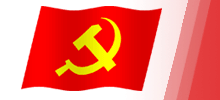 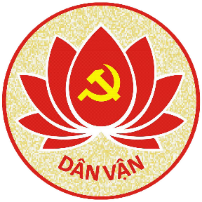 VI. PHƯƠNG HƯỚNG, MỤC TIÊU, NHIỆM VỤ, GIẢI PHÁP TRỌNG TÂM VỀ CÔNG TÁC DÂN VẬN GIAI ĐOẠN 2020-2025
3. Nhiệm vụ và giải pháp
   Đặc biệt là Nghị quyết số 25-NQ/TW, ngày 3/6/2013, của Hội nghị Trung ương 7 (khóa XI), về “Tăng cường và đổi mới sự lãnh đạo của Đảng đối với công tác dân vận trong tình hình mới”; Quyết định số 23-QĐ/TW ngày 30/7/2021 của Bộ Chính trị “về việc ban hành Quy chế CTDV của hệ thống chính trị” (04 chương, 28 điều).
  Chương trình hành động số 07-CTHĐ/TU, ngày 15/01/2021 của Tỉnh ủy về “thực hiện Nghị quyết Đại hội Đảng bộ tỉnh lần thứ XVII, nhiệm kỳ 2020-2025, định hướng đến năm 2021”; Chương trình hành động số 07-CTr-ĐUK, ngày 01/9/2021 của Đảng ủy Khối CQ&DN tỉnh về “thực hiện Nghị quyết Đại hội toàn quốc lần thứ XIII của Đảng và Nghị quyết Đại hội   Đảng bộ tỉnh lần thứ XVII, nhiệm kỳ 2020-2025”.
[Speaker Notes: Đặc biệt là Nghị quyết số 25-NQ/TW, ngày 3/6/2013, của Hội nghị Trung ương 7 (khóa XI), về “Tăng cường và đổi mới sự lãnh đạo của Đảng đối với công tác dân vận trong tình hình mới” (04 mục tiêu, 05 quan điểm, 07 nhiệm vụ giải pháp); 
   Quyết định số 23-QĐ/TW ngày 30/7/2021 của Bộ Chính trị “về việc ban hành Quy chế CTDV của hệ thống chính trị” (04 chương, 28 điều).  
   Chương trình hành động số 07-CTHĐ/TU, ngày 15/01/2021 của Tỉnh ủy về “thực hiện Nghị quyết Đại hội Đảng bộ tỉnh lần thứ XVII, nhiệm kỳ 2020-2025, định hướng đến năm 2021”; 
   Chương trình hành động số 07-CTr-ĐUK, ngày 01/9/2021 của Đảng ủy Khối CQ&DN tỉnh về “thực hiện Nghị quyết Đại hội toàn quốc lần thứ XIII của Đảng và Nghị quyết Đại hội   Đảng bộ tỉnh lần thứ XVII, nhiệm kỳ 2020-2025”.]
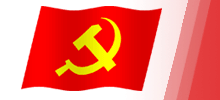 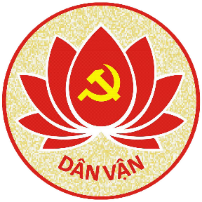 VI. PHƯƠNG HƯỚNG, MỤC TIÊU, NHIỆM VỤ, GIẢI PHÁP TRỌNG TÂM VỀ CÔNG TÁC DÂN VẬN GIAI ĐOẠN 2020-2025
3. Nhiệm vụ và giải pháp
Thứ hai, tổ chức thực hiện nghiêm túc các quan điểm “Dân là gốc”, “Ý Đảng - lòng dân”; lấy nhân dân làm trung tâm, chủ thể và cội nguồn sức mạnh trong công cuộc đổi mới; dựa vào dân để xây dựng Đảng; thực hành và phát huy rộng rãi dân chủ, quyền làm chủ và vai trò chủ thể của nhân dân; củng cố, nâng cao niềm tin của nhân dân, tăng cường đồng thuận xã hội; tạo sự chuyển biến mạnh mẽ về nhận thức, trách nhiệm của các cấp ủy, tổ chức đảng, HTCT, người đứng đầu, cán bộ lãnh đạo, quản lý, đảng viên, CBCC-VC, đoàn viên, hội viên, cán bộ chiến sỹ các lực lượng vũ trang và nhân dân về CTDV của Đảng và tư tưởng, đạo đức, phong cách dân vận của Chủ tịch Hồ Chí Minh.
[Speaker Notes: Thứ hai, tổ chức thực hiện nghiêm túc các quan điểm “Dân là gốc”, “Ý Đảng - lòng dân”; lấy nhân dân làm trung tâm, chủ thể và cội nguồn sức mạnh trong công cuộc đổi mới; dựa vào dân để xây dựng Đảng; thực hành và phát huy rộng rãi dân chủ, quyền làm chủ và vai trò chủ thể của nhân dân; củng cố, nâng cao niềm tin của nhân dân, tăng cường đồng thuận xã hội; tạo sự chuyển biến mạnh mẽ về nhận thức, trách nhiệm của các cấp ủy, tổ chức đảng, HTCT, người đứng đầu, cán bộ lãnh đạo, quản lý, đảng viên, CBCC-VC, đoàn viên, hội viên, cán bộ chiến sỹ các lực lượng vũ trang và nhân dân về CTDV của Đảng và tư tưởng, đạo đức, phong cách dân vận của Chủ tịch Hồ Chí Minh.]
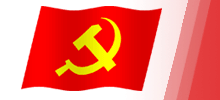 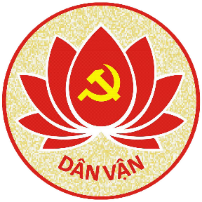 VI. PHƯƠNG HƯỚNG, MỤC TIÊU, NHIỆM VỤ, GIẢI PHÁP TRỌNG TÂM VỀ CÔNG TÁC DÂN VẬN GIAI ĐOẠN 2020-2025
3. Nhiệm vụ và giải pháp
Thứ ba, tham mưu đổi mới phương thức lãnh đạo của Đảng về CTDV của HTCT, công tác dân tộc, công tác tôn giáo, xây dựng và thực hiện QCDC ở cơ ở, CTDV của các lực lượng vũ trang, công an và các hội quần chúng; tăng cường công tác tuyên truyền, vận động nhân dân thực hiện đường lối, chủ trương của Đảng, chính sách của Nhà nước, ý thức chấp hành pháp luật và trách nhiệm, nghĩa vụ công dân; thực hiện hiệu quả các phong trào thi đua yêu nước, cuộc vận động, phong trào “Dân vận khéo” trong mỗi cấp, ngành và nhân dân; hướng mạnh các hoạt động về cơ sở; nắm, dự báo đúng tình hình nhân dân, tham mưu đề xuất cấp ủy chỉ đạo, giải quyết kịp thời, thỏa đáng những nguyện vọng chính đáng của nhân dân.
[Speaker Notes: Thứ ba, tham mưu đổi mới phương thức lãnh đạo của Đảng về CTDV của HTCT, công tác dân tộc, công tác tôn giáo, xây dựng và thực hiện QCDC ở cơ ở, CTDV của các lực lượng vũ trang, công an và các hội quần chúng; tăng cường công tác tuyên truyền, vận động nhân dân thực hiện đường lối, chủ trương của Đảng, chính sách của Nhà nước, ý thức chấp hành pháp luật và trách nhiệm, nghĩa vụ công dân; thực hiện hiệu quả các phong trào thi đua yêu nước, cuộc vận động, phong trào “Dân vận khéo” trong mỗi cấp, ngành và nhân dân; hướng mạnh các hoạt động về cơ sở; nắm, dự báo đúng tình hình nhân dân, tham mưu đề xuất cấp ủy chỉ đạo, giải quyết kịp thời, thỏa đáng những nguyện vọng chính đáng của nhân dân.]
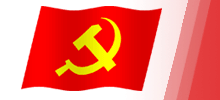 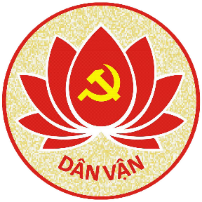 VI. PHƯƠNG HƯỚNG, MỤC TIÊU, NHIỆM VỤ, GIẢI PHÁP TRỌNG TÂM VỀ CÔNG TÁC DÂN VẬN GIAI ĐOẠN 2020-2025
3. Nhiệm vụ và giải pháp
   Tiếp tục thực hiện tốt CTDV trong giải phóng mặt bằng để thực hiện các dự án động lực, trọng điểm của tỉnh; CTDV trong giải hòa và giải quyết các mâu thuẫn trong nội bộ nhân dân. Tham mưu cấp ủy nghiên cứu và xây dựng các đề án, đề tài; ban hành các nghị quyết, chỉ thị; tổ chức hội thảo, hội nghị chuyên đề nhằm tăng cường sự lãnh đạo của Đảng đối với CTDV của HTCT trong tình hình mới và thực hiện tốt chức năng, nhiệm vụ của hệ thống dân vận các cấp. Tổ chức hội nghị tổng kết, biểu dương điển hình “Dân vận khéo” trong toàn tỉnh giai đoạn 2020-2025.
[Speaker Notes: Tiếp tục thực hiện tốt CTDV trong giải phóng mặt bằng để thực hiện các dự án động lực, trọng điểm của tỉnh; CTDV trong giải hòa và giải quyết các mâu thuẫn trong nội bộ nhân dân. Tham mưu cấp ủy nghiên cứu và xây dựng các đề án, đề tài; ban hành các nghị quyết, chỉ thị; tổ chức hội thảo, hội nghị chuyên đề nhằm tăng cường sự lãnh đạo của Đảng đối với CTDV của HTCT trong tình hình mới và thực hiện tốt chức năng, nhiệm vụ của hệ thống dân vận các cấp. Tổ chức hội nghị tổng kết, biểu dương điển hình “Dân vận khéo” trong toàn tỉnh giai đoạn 2020-2025.]
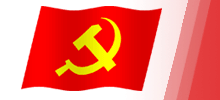 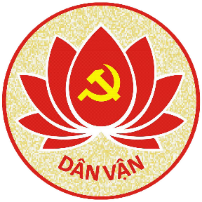 VI. PHƯƠNG HƯỚNG, MỤC TIÊU, NHIỆM VỤ, GIẢI PHÁP TRỌNG TÂM VỀ CÔNG TÁC DÂN VẬN GIAI ĐOẠN 2020-2025
3. Nhiệm vụ và giải pháp
Thứ tư, tiếp tục đẩy mạnh thực hiện các chủ trương của Đảng, Chỉ thị số16/CT-TTg ngày 16/5/2016 của TTgCP và Chỉ thị số 13-CT/TU, ngày 28/6/2017 của BTV Tỉnh ủy “về tăng cường và đổi mới CTDV trong cơ quan hành chính nhà nước, chính quyền các cấp trong tình hình mới”. Phát huy tối đa hiệu quả CTDV chính quyền, các cơ quan nhà nước các cấp đáp ứng yêu cầu thực hiện nhiệm vụ trong tình hình mới và xem đây là khâu đột phá CTDV giai đoạn 2021-2025.  
(các cấp ủy thuộc Đảng ủy Khối CQ&DN tỉnh thực hiện theo Nghị quyết số 02-NQ/ĐUK ngày 13/4/2021 của Đảng ủy Khối CQ&DN tỉnh “Về nâng cao hiệu quả CTDV trong các cơ quan Nhà nước và doanh nghiệp thuộc Đảng ủy Khối Cơ quan và Doanh nghiệp tỉnh Quảng Trị”).
[Speaker Notes: Thứ tư, tiếp tục đẩy mạnh thực hiện các chủ trương của Đảng, của Nhà nước, của tỉnh “về tăng cường và đổi mới công tác dân vận trong cơ quan hành chính nhà nước, chính quyền các cấp trong tình hình mới” ”. Phát huy tối đa hiệu quả CTDV chính quyền, các cơ quan nhà nước các cấp đáp ứng yêu cầu thực hiện nhiệm vụ trong tình hình mới và xem đây là khâu đột phá CTDV giai đoạn 2021-2025.  
(Kính đề nghị các cấp ủy, TCCS đảng trực thuộc Đảng ủy Khối Cơ quan và Doanh nghiệp tỉnh nghiên cứu, quán triệt, triển khai thực hiện nghiêm túc, đồng bộ, quyết liệt, hiệu quả và thực chất Nghị quyết chuyên đề số 02-NQ/ĐUK ngày 13/4/2021 của Đảng ủy Khối CQ&DN tỉnh “Về nâng cao hiệu quả công tác dân vận trong các cơ quan Nhà nước và doanh nghiệp thuộc Đảng ủy Khối Cơ quan và Doanh nghiệp tỉnh Quảng Trị” góp phần thực hiện thắng lợi nghị quyết Đại hội Đảng các cấp đề ra).]
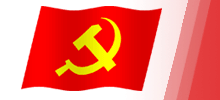 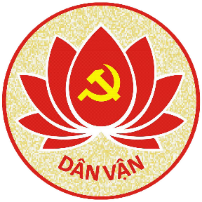 VI. PHƯƠNG HƯỚNG, MỤC TIÊU, NHIỆM VỤ, GIẢI PHÁP TRỌNG TÂM VỀ CÔNG TÁC DÂN VẬN GIAI ĐOẠN 2020-2025
3. Nhiệm vụ và giải pháp
   Thực hiện tốt nguyên tắc dân chủ, công khai, minh bạch trong điều hành, quản lý theo phương châm: “Dân biết, dân bàn, dân làm, dân kiểm tra, dân giám sát, dân thụ hưởng”, chống các biểu hiện dân chủ hình thức, lợi dụng dân chủ.
   Nâng cao chất lượng ban hành các chủ trương, chính sách và thực thi công vụ phù hợp với yêu cầu thực tiễn đặt ra gắn với quyền và lợi ích của nhân dân; đẩy mạnh công tác cải cách hành chính, nhất là lĩnh vực liên quan đến người dân và doanh nghiệp; thực hiện tốt công tác tiếp công dân, đối thoại trực tiếp với dân; giải quyết kiến nghị, nguyện vọng hợp pháp, chính đáng của nhân dân; xử lý đúng, kịp thời, dứt điểm các vấn đề liên quan đến đời sống, bức xúc, đơn thư khiếu nại, tố cáo của người dân, không để tồn đọng kéo dài, hình thành “điểm nóng” về ANCT, TTATXH. Quan tâm đến an sinh xã hội, những vấn đề mà dư luận xã hội và các tầng lớp nhân dân băn khoăn, lo lắng. Lấy kết quả công việc về trách nhiệm phục vụ nhân dân, sự hài lòng, tín nhiệm của người dân và doanh nghiệp làm tiêu chí quan trọng để đánh giá chất lượng của cơ quan, đơn vị, tổ chức, doanh nghiệp và CBCC-VC hằng năm.
[Speaker Notes: Thực hiện tốt nguyên tắc dân chủ, công khai, minh bạch trong điều hành, quản lý theo phương châm: “Dân biết, dân bàn, dân làm, dân kiểm tra, dân giám sát, dân thụ hưởng”.
   Nâng cao chất lượng ban hành các chủ trương, chính sách và thực thi công vụ phù hợp với yêu cầu thực tiễn đặt ra gắn với quyền và lợi ích của nhân dân; đẩy mạnh công tác cải cách hành chính, …; thực hiện tốt công tác tiếp công dân, đối thoại trực tiếp với dân; giải quyết kiến nghị, nguyện vọng hợp pháp, chính đáng của nhân dân; xử lý đúng, kịp thời, dứt điểm các vấn đề liên quan đến đời sống, bức xúc, đơn thư khiếu nại, tố cáo của người dân, không để tồn đọng kéo dài, hình thành “điểm nóng” về ANCT, TTATXH. Quan tâm đến an sinh xã hội, những vấn đề mà dư luận xã hội và các tầng lớp nhân dân băn khoăn, lo lắng. Lấy kết quả công việc về trách nhiệm phục vụ nhân dân, sự hài lòng, tín nhiệm của người dân và doanh nghiệp làm tiêu chí quan trọng để đánh giá chất lượng của cơ quan, đơn vị, tổ chức, doanh nghiệp và CBCC-VC hằng năm.]
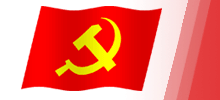 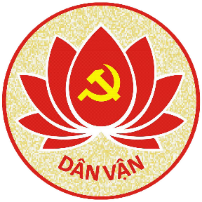 VI. PHƯƠNG HƯỚNG, MỤC TIÊU, NHIỆM VỤ, GIẢI PHÁP TRỌNG TÂM VỀ CÔNG TÁC DÂN VẬN GIAI ĐOẠN 2020-2025
3. Nhiệm vụ và giải pháp
Thứ năm, tham mưu chỉ đạo đổi mới nội dung, phương thức hoạt động của MTTQ, các đoàn thể CT-XH theo các quan điểm, chủ trương của Đảng. Phát huy vai trò nòng cốt chính trị và trách nhiệm của MTTQ, các đoàn thể trong xây dựng khối đại đoàn kết toàn dân, tập hợp, vận động, tuyên truyền thực hiện hiệu quả các cuộc vận động, phong trào thi đua, trọng tâm là cuộc vận động “Toàn dân đoàn kết xây dựng nông thôn mới, đô thị văn minh”; giảm nghèo bền vững; thực hành dân chủ, tăng cường đồng thuận xã hội; phòng chống tệ nạn xã hội, tội phạm và tệ nạn ma túy; tích cực phòng, chống đại dịch Covid-19; thực hiện tốt vai trò bảo vệ quyền, lợi ích hợp pháp, chính đáng của CNVC-LĐ, đoàn viên, hội viên và nhân dân; nâng cao chất lượng công tác giám sát, phản biện xã hội, góp ý xây dựng Đảng, xây dựng chính quyền.
[Speaker Notes: Thứ năm, tham mưu chỉ đạo đổi mới nội dung, phương thức hoạt động của MTTQ, các đoàn thể CT-XH theo các quan điểm, chủ trương của Đảng. Phát huy vai trò nòng cốt chính trị và trách nhiệm của MTTQ, các đoàn thể trong xây dựng khối đại đoàn kết toàn dân, tập hợp, vận động, tuyên truyền thực hiện hiệu quả các cuộc vận động, phong trào thi đua, trọng tâm là cuộc vận động “Toàn dân đoàn kết xây dựng nông thôn mới, đô thị văn minh”; giảm nghèo bền vững; thực hành dân chủ, tăng cường đồng thuận xã hội; phòng chống tệ nạn xã hội, tội phạm và tệ nạn ma túy; tích cực phòng, chống đại dịch Covid-19; thực hiện tốt vai trò bảo vệ quyền, lợi ích hợp pháp, chính đáng của CNVC-LĐ, đoàn viên, hội viên và nhân dân; nâng cao chất lượng công tác giám sát, phản biện xã hội, góp ý xây dựng Đảng, xây dựng chính quyền.]
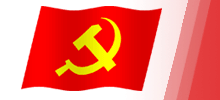 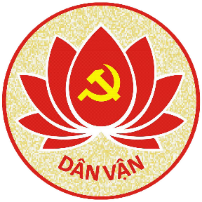 VI. PHƯƠNG HƯỚNG, MỤC TIÊU, NHIỆM VỤ, GIẢI PHÁP TRỌNG TÂM VỀ CÔNG TÁC DÂN VẬN GIAI ĐOẠN 2020-2025
3. Nhiệm vụ và giải pháp
   Tăng cường phối hợp giữa MTTQ, các đoàn thể CT-XH với các cơ quan Nhà nước, chính quyền các cấp trong tiếp thu, giải trình, trả lời, giải quyết những vấn đề kiến nghị, đề xuất của người dân; chăm lo đời sống, sản xuất cho nhân dân.
   Tham mưu triển khai thực hiện tốt các chủ trương của Đảng và Nhà nước về công tác hội quần chúng trong tình hình mới (hiện nay có 48 hội cấp tỉnh); định hướng chỉ đạo, bảo đảm nguyên tắc lãnh đạo của Đảng, quản lý, điều hành của Nhà nước về hội; tăng cường tự chủ, hiệu quả hoạt động, phát huy vai trò đại diện bảo vệ quyền, lợi ích hợp pháp, chính đáng của hội viên; làm cầu nối giữa Đảng, Nhà nước với nhân dân.
[Speaker Notes: Thứ năm, ………………
    Tăng cường phối hợp giữa MTTQ, các đoàn thể CT-XH với các cơ quan Nhà nước, chính quyền các cấp trong tiếp thu, giải trình, trả lời, giải quyết những vấn đề kiến nghị, đề xuất của người dân; chăm lo đời sống, sản xuất cho nhân dân.
   Tham mưu triển khai thực hiện tốt các chủ trương của Đảng và Nhà nước về công tác hội quần chúng trong tình hình mới 
(hiện nay có 48 hội cấp tỉnh); định hướng chỉ đạo, bảo đảm nguyên tắc lãnh đạo của Đảng, quản lý, điều hành của Nhà nước về hội; tăng cường tự chủ, hiệu quả hoạt động, phát huy vai trò đại diện bảo vệ quyền, lợi ích hợp pháp, chính đáng của hội viên; làm cầu nối giữa Đảng, Nhà nước với nhân dân.]
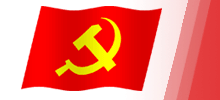 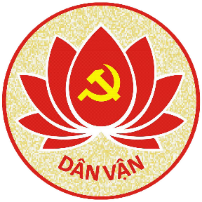 VI. PHƯƠNG HƯỚNG, MỤC TIÊU, NHIỆM VỤ, GIẢI PHÁP TRỌNG TÂM VỀ CÔNG TÁC DÂN VẬN GIAI ĐOẠN 2020-2025
3. Nhiệm vụ và giải pháp
Thứ sáu, tiếp tục nâng cao hiệu quả CTDV của các LLVT; xây dựng thế trận lòng dân, thế trận quốc phòng toàn dân và an ninh nhân dân vững chắc; xây dựng hình ảnh cán bộ, chiến sỹ LLVT, công an thân thiện, gần dân, có trách nhiệm và sẵn sàng bảo vệ Đảng, Nhà nước và nhân dân; kịp thời phát hiện, chủ động xử lý các vụ việc phức tạp về ANTT; điều tra, trấn áp hiệu quả các loại tội phạm, âm mưu phá hoại của các thế lực thù địch; nắm, đánh giá đúng tình hình và xử lý kịp thời hiệu quả các tình huống không để bất ngờ, bị động, không để trở thành “điểm nóng”; xây dựng, nhân rộng các mô hình tự quản, tự bảo vệ, tự hòa giải tại cơ sở.
[Speaker Notes: Thứ sáu, tiếp tục nâng cao hiệu quả CTDV của các lực lượng vũ trang; xây dựng thế trận lòng dân, thế trận quốc phòng toàn dân và an ninh nhân dân vững chắc; xây dựng hình ảnh cán bộ, chiến sỹ lực lượng vũ trang, công an thân thiện, gần dân, có trách nhiệm và sẵn sàng bảo vệ Đảng, Nhà nước và nhân dân; kịp thời phát hiện, chủ động xử lý các vụ việc phức tạp về ANTT; điều tra, trấn áp hiệu quả các loại tội phạm, âm mưu phá hoại của các thế lực thù địch; nắm, đánh giá đúng tình hình và xử lý kịp thời hiệu quả các tình huống không để bất ngờ, bị động, không để trở thành “điểm nóng”; xây dựng, nhân rộng các mô hình tự quản, tự bảo vệ, tự hòa giải tại cơ sở.]
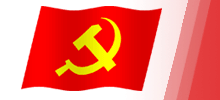 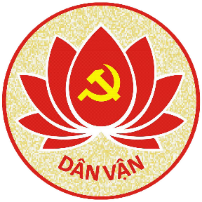 VI. PHƯƠNG HƯỚNG, MỤC TIÊU, NHIỆM VỤ, GIẢI PHÁP TRỌNG TÂM VỀ CÔNG TÁC DÂN VẬN GIAI ĐOẠN 2020-2025
3. Nhiệm vụ và giải pháp
    Nâng cao chất lượng, hiệu quả các chương trình phối hợp và hành quân dã ngoại làm CTDV; tích cực tham gia xây dựng, củng cố HTCT cơ sở, công tác dân tộc, tôn giáo, phát triển KT-XH, xây dựng nông thôn mới, giảm nghèo đa chiều bền vững; thực hiện chính sách hậu phương quân đội; công tác đối ngoại nhân dân; công tác phòng, chống, cứu hộ, cứu nạn, khắc phục hậu quả thiên tai, dịch bệnh; phong trào “Cả nước chung tay vì người nghèo - Không để ai bị bỏ lại phía sau”, “Dân vận khéo”, đơn vị “Dân vận tốt” góp phần thực hiện hiệu quả mục tiêu “yên dân, ổn định và phát triển”.
[Speaker Notes: Thứ sáu, ……..
    Nâng cao chất lượng, hiệu quả các chương trình phối hợp và hành quân dã ngoại làm CTDV; tích cực tham gia xây dựng, củng cố HTCT cơ sở, công tác dân tộc, tôn giáo, phát triển KT-XH, xây dựng nông thôn mới, giảm nghèo đa chiều bền vững; thực hiện chính sách hậu phương quân đội; công tác đối ngoại nhân dân; công tác phòng, chống, cứu hộ, cứu nạn, khắc phục hậu quả thiên tai, dịch bệnh; phong trào “Cả nước chung tay vì người nghèo - Không để ai bị bỏ lại phía sau”, “Dân vận khéo”, đơn vị “Dân vận tốt” góp phần thực hiện hiệu quả mục tiêu “yên dân, ổn định và phát triển”.]
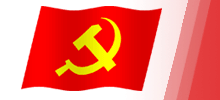 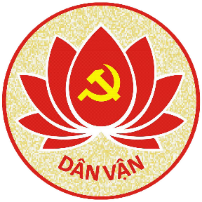 VI. PHƯƠNG HƯỚNG, MỤC TIÊU, NHIỆM VỤ, GIẢI PHÁP TRỌNG TÂM VỀ CÔNG TÁC DÂN VẬN GIAI ĐOẠN 2020-2025
3. Nhiệm vụ và giải pháp
Thứ bảy, tham mưu, chỉ đạo thực hiện tốt các chủ trương của Đảng, Nhà nước về chính sách dân tộc, hướng đến bình đẳng, đoàn kết giúp nhau cùng phát triển; thường xuyên nắm tình hình, tâm trạng của đồng bào, nhất là các địa bàn vùng sâu, vùng xa, vùng khó khăn; tập trung vận động, động viên đồng bào về ý thức tự lực, tự cường, vươn lên thoát nghèo bền vững, xây dựng thôn, bản nông thôn mới, nâng cao đời sống văn hóa, xóa bỏ hủ tục lạc hậu, tảo hôn và hôn nhân cận huyết thống trong đồng bào dân tộc thiểu số.   
   Xây dựng, phát huy vai trò nòng cốt của già làng, trưởng bản, người có uy tín  trong đồng bào để tuyên truyền, vận động thực hiện các chủ trương, chính sách, pháp luật của Đảng, Nhà nước về phát triển KT-XH, QP-AN; phòng chống tội phạm và tệ nạn ma túy; nêu cao cảnh giác, đấu tranh làm thất bại mọi âm mưu, thủ đoạn của các thế lực thù địch lợi dụng dân chủ, dân quyền, dân tộc, tôn giáo phá hoại khối đại đoàn kết toàn dân tộc.
[Speaker Notes: Thứ bảy, tham mưu, chỉ đạo thực hiện tốt các chủ trương của Đảng, Nhà nước về chính sách dân tộc, hướng đến bình đẳng, đoàn kết giúp nhau cùng phát triển; thường xuyên nắm tình hình, tâm trạng của đồng bào, nhất là các địa bàn vùng sâu, vùng xa, vùng khó khăn; tập trung vận động, động viên đồng bào về ý thức tự lực, tự cường, vươn lên thoát nghèo bền vững, xây dựng thôn, bản nông thôn mới, nâng cao đời sống văn hóa, xóa bỏ hủ tục lạc hậu, tảo hôn và hôn nhân cận huyết thống trong đồng bào dân tộc thiểu số.   
  Xây dựng, phát huy vai trò nòng cốt của già làng, trưởng bản, người có uy tín  trong đồng bào để tuyên truyền, vận động thực hiện các chủ trương, chính sách, pháp luật của Đảng, Nhà nước về phát triển KT-XH, QP-AN; phòng chống tội phạm và tệ nạn ma túy; nêu cao cảnh giác, đấu tranh làm thất bại mọi âm mưu, thủ đoạn của các thế lực thù địch lợi dụng dân chủ, dân quyền, dân tộc, tôn giáo phá hoại khối đại đoàn kết toàn dân tộc.]
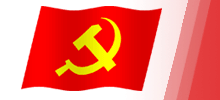 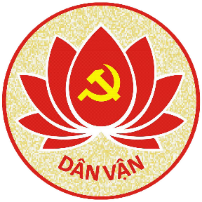 VI. PHƯƠNG HƯỚNG, MỤC TIÊU, NHIỆM VỤ, GIẢI PHÁP TRỌNG TÂM VỀ CÔNG TÁC DÂN VẬN GIAI ĐOẠN 2020-2025
3. Nhiệm vụ và giải pháp
   Đẩy mạnh công tác tuyên truyền, phổ biến các chủ trương, của Đảng, chính sách, pháp luật của Nhà nước về tôn giáo. Thường xuyên nắm tình hình tín ngưỡng, tôn giáo và đồng bào theo tôn giáo; hướng công tác vận động vào tăng cường mối quan hệ đoàn kết giữa các tôn giáo; xây dựng và phát huy vai trò cốt cán, người có uy tín trong các tôn giáo. Đẩy mạnh thực hiện các phong trào thi đua yêu nước trong chức sắc, tín đồ tôn giáo sống tốt đời đẹp đạo, chấp hành pháp luật; tăng cường mối quan hệ, phát huy các giá trị văn hóa, đạo đức tốt đẹp và các nguồn lực của các tôn giáo đóng góp cho xã hội.
   Tham mưu chủ trương, giải pháp tăng cường công tác quản lý Nhà nước về hoạt động tín ngưỡng, tôn giáo, xử lý nghiêm các hoạt động tôn giáo trái pháp luật, nhất là các lĩnh vực liên quan đến đất đai, hoạt động trái phép của các tà đạo, lợi dụng tín ngưỡng tôn giáo gây chia rẽ khối đại đoàn kết toàn dân tộc làm ảnh hưởng đến ANCT, TTATXH.
[Speaker Notes: Thứ bảy, ……….
    Đẩy mạnh công tác tuyên truyền, phổ biến các chủ trương, chính sách của Đảng, pháp luật của Nhà nước về tôn giáo. Thường xuyên nắm tình hình tín ngưỡng, tôn giáo và đồng bào theo tôn giáo; hướng công tác vận động vào tăng cường mối quan hệ đoàn kết giữa các tôn giáo; xây dựng và phát huy vai trò cốt cán, người có uy tín trong các tôn giáo. Đẩy mạnh thực hiện các phong trào thi đua yêu nước trong  chức sắc, tín đồ tôn giáo sống tốt đời đẹp đạo, chấp hành pháp luật; tăng cường mối quan hệ, phát huy các giá trị văn hóa, đạo đức tốt đẹp và các nguồn lực của các tôn giáo đóng góp cho xã hội.
   Tham mưu chủ trương, giải pháp tăng cường công tác quản lý Nhà nước về hoạt động tín ngưỡng, tôn giáo, xử lý nghiêm các hoạt động tôn giáo trái pháp luật, nhất là các lĩnh vực liên quan đến đất đai, hoạt động trái phép của các tà đạo, lợi dụng tín ngưỡng tôn giáo gây chia rẽ khối đại đoàn kết toàn dân tộc làm ảnh hưởng đến ANCT, TTATXH.]
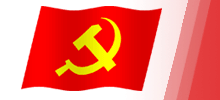 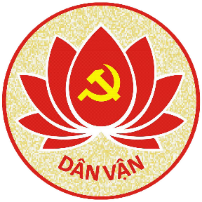 VI. PHƯƠNG HƯỚNG, MỤC TIÊU, NHIỆM VỤ, GIẢI PHÁP TRỌNG TÂM VỀ CÔNG TÁC DÂN VẬN GIAI ĐOẠN 2020-2025
3. Nhiệm vụ và giải pháp
Thứ tám, tham mưu cấp ủy lãnh đạo, chỉ đạo nâng cao vai trò, trách nhiệm của các cấp ủy đảng, các tổ chức trong HTCT, người đứng đầu các địa phương, đơn vị, doanh nghiệp về xây dựng và phát huy tốt tác dụng trong thực hiện QCDC ở cơ sở theo phương châm: “Dân biết, dân bàn, dân làm, dân kiểm tra, dân giám sát, dân thụ hưởng” nhằm phát huy vai trò làm chủ, sức sáng tạo, lấy sức dân để lo cho dân, khơi dậy mọi nguồn lực, khát vọng, đồng thuận toàn dân đóng góp cho sự phát triển đi lên của tỉnh.
[Speaker Notes: Thứ tám, tham mưu cấp ủy lãnh đạo, chỉ đạo nâng cao vai trò, trách nhiệm của các cấp ủy đảng, các tổ chức trong HTCT, người đứng đầu các địa phương, đơn vị, doanh nghiệp về xây dựng và phát huy tốt tác dụng trong thực hiện QCDC ở cơ sở theo phương châm: “Dân biết, dân bàn, dân làm, dân kiểm tra, dân giám sát, dân thụ hưởng” nhằm phát huy vai trò làm chủ, sức sáng tạo, lấy sức dân để lo cho dân, khơi dậy mọi nguồn lực, khát vọng, đồng thuận toàn dân đóng góp cho sự phát triển đi lên của tỉnh.]
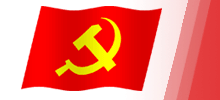 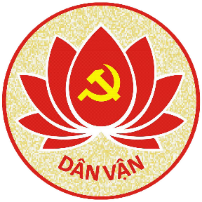 VI. PHƯƠNG HƯỚNG, MỤC TIÊU, NHIỆM VỤ, GIẢI PHÁP TRỌNG TÂM VỀ CÔNG TÁC DÂN VẬN GIAI ĐOẠN 2020-2025
3. Nhiệm vụ và giải pháp
   Chỉ đạo thực hiện nghiêm túc, đồng đều, hiệu quả các chủ trương, quy định của Đảng, Nhà nước về thực hiện dân chủ trong các loại hình ở cơ sở; mở rộng dân chủ trong các lĩnh vực liên quan đến phát triển kinh tế, văn hóa, xã hội, an sinh xã hội, quyền và lợi ích của CBCC-VC, NLĐ và các tầng lớp nhân dân theo phương châm: “Dân chủ - Kỷ cương - Công bằng và bình đẳng”.
   Chăm lo kiện toàn, củng cố, phát huy vai trò, trách nhiệm, đổi mới, nâng cao hiệu quả thực chất hoạt động và tăng cường kiểm tra, giám sát, phúc tra của Ban chỉ đạo các cấp trong xây dựng và thực hiện QCDC ở cơ sở. Đề nghị các cấp ủy xem xét, xử lý nghiêm các tổ chức, cá nhân vi phạm, thiếu trách nhiệm trong triển khai thực hiện QCDC ở cơ sở.
[Speaker Notes: Thứ tám, ……..
   Chỉ đạo thực hiện nghiêm túc, đồng đều, hiệu quả các chủ trương, quy định của Đảng, Nhà nước về thực hiện dân chủ trong các loại hình ở cơ sở; mở rộng dân chủ trong các lĩnh vực liên quan đến phát triển kinh tế, văn hóa, xã hội, an sinh xã hội, quyền và lợi ích của CBCC-VC, NLĐ và các tầng lớp nhân dân theo phương châm: “Dân chủ - Kỷ cương - Công bằng và bình đẳng”.
   Chăm lo kiện toàn, củng cố, phát huy vai trò, trách nhiệm, đổi mới, nâng cao hiệu quả thực chất hoạt động và tăng cường kiểm tra, giám sát, phúc tra của Ban chỉ đạo các cấp trong xây dựng và thực hiện QCDC ở cơ sở. Đề nghị các cấp ủy xem xét, xử lý nghiêm các tổ chức, cá nhân vi phạm, thiếu trách nhiệm trong triển khai thực hiện QCDC ở cơ sở.]
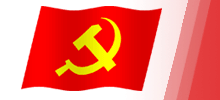 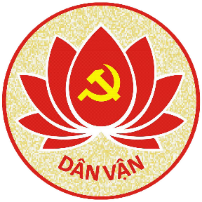 VI. PHƯƠNG HƯỚNG, MỤC TIÊU, NHIỆM VỤ, GIẢI PHÁP TRỌNG TÂM VỀ CÔNG TÁC DÂN VẬN GIAI ĐOẠN 2020-2025
3. Nhiệm vụ và giải pháp
Thứ chín, quan tâm đổi mới, xác định rõ trách nhiệm của các bên liên quan trong ký kết các chương trình phối hợp CTDV nhằm đảm bảo thực hiện thường xuyên, đồng bộ và hiệu quả, thực chất, tránh phô trương, hình thức.
   Tham mưu cấp ủy quan tâm công tác củng cố, kiện toàn tổ chức bộ máy, đào tạo, tập huấn, bồi dưỡng đội ngũ cán bộ làm CTDV các cấp đảm bảo về trình độ lý luận chính trị, chuyên môn, năng lực, kinh nghiệm thực tiễn và kỹ năng công tác vận động, tập hợp quần chúng đáp ứng yêu cầu, nhiệm vụ trong tình hình mới.
   Tăng cường công tác đôn đốc, kiểm tra, giám sát, sơ kết, tổng kết thực tiễn gắn với công tác biểu dương, khen thưởng các tập thể, cá nhân có thành tích xuất sắc trong triển khai thực hiện Nghị quyết Đại hội XIII của Đảng, Nghị quyết Đại hội XVII Đảng bộ tỉnh và các chủ trương, nghị quyết, chỉ thị, quyết định, quy định, kết luận của Đảng, của cấp ủy Đảng liên quan đến lĩnh vực CTDV của HTCT , công tác dân tộc, tôn giáo, xây dựng và thực hiện QCDC ở cơ sở và công tác hội quần chúng.
[Speaker Notes: Thứ chín, quan tâm đổi mới, xác định rõ trách nhiệm của các bên liên quan trong ký kết các chương trình phối hợp CTDV nhằm đảm bảo thực hiện thường xuyên, đồng bộ và hiệu quả, thực chất, tránh phô trương, hình thức.
   Tham mưu cấp ủy quan tâm công tác củng cố, kiện toàn tổ chức bộ máy, đào tạo, tập huấn, bồi dưỡng đội ngũ cán bộ làm CTDV các cấp đảm bảo về trình độ lý luận chính trị, chuyên môn, năng lực, kinh nghiệm thực tiễn và kỹ năng công tác vận động, tập hợp quần chúng đáp ứng yêu cầu, nhiệm vụ trong tình hình mới.
   Tăng cường công tác đôn đốc, kiểm tra, giám sát, sơ kết, tổng kết thực tiễn gắn với công tác biểu dương, khen thưởng các tập thể, cá nhân có thành tích xuất sắc trong triển khai thực hiện Nghị quyết Đại hội XIII của Đảng, Nghị quyết Đại hội XVII Đảng bộ tỉnh và các chủ trương, nghị quyết, chỉ thị, quyết định, quy định, kết luận của Đảng, của cấp ủy Đảng liên quan đến lĩnh vực CTDV của HTCT , công tác dân tộc, tôn giáo, xây dựng và thực hiện QCDC ở cơ sở và công tác hội quần chúng.]
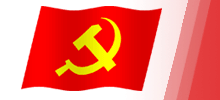 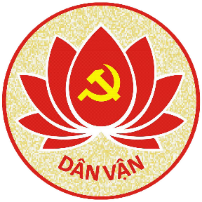 KẾT LUẬN
Trong chặng đường phát triển đi tới chắc chắn sẽ có nhiều vấn đề mới, tất yếu có thuận lợi, đồng thời nảy sinh nhiều khó khăn, thách thức, tác động mới, nên cần triển khai thực hiện đầy đủ quan điểm “Dân là gốc” là trung tâm, là chủ thể, là cội nguồn sức mạnh trong công cuộc đổi mới.   
   Ngay sau hội nghị này, kính đề nghị các đồng chí phát huy tinh thần trách nhiệm, tích cực, chủ động, tập trung tham mưu cấp ủy cụ thể hóa tổ chức thực hện các chủ trương, nghị quyết của Đảng, của Tỉnh ủy liên quan đến lĩnh vực CTDV thành các chương trình, kế hoạch hành động, phát động phong trào thi đua yêu nước sâu rộng, tinh thần đổi mới sáng tạo, vượt qua mọi khó khăn, thách thức để sớm đưa Nghị quyết Đại hội vào cuộc sống.
[Speaker Notes: Trong chặng đường phát triển đi tới chắc chắn sẽ có nhiều vấn đề mới, tất yếu có thuận lợi, đồng thời nảy sinh nhiều khó khăn, thách thức, tác động mới, nên cần triển khai thực hiện đầy đủ quan điểm “Dân là gốc” là trung tâm, là chủ thể, là cội nguồn sức mạnh trong công cuộc đổi mới.  
   Ngay sau hội nghị này, kính đề nghị các đồng chí phát huy tinh thần trách nhiệm, tích cực, chủ động, tập trung tham mưu cấp ủy cụ thể hóa tổ chức thực hện các chủ trương, nghị quyết của Đảng, của Tỉnh ủy liên quan đến lĩnh vực CTDV thành các chương trình, kế hoạch hành động, phát động phong trào thi đua yêu nước sâu rộng, tinh thần đổi mới sáng tạo, vượt qua mọi khó khăn, thách thức để sớm đưa Nghị quyết Đại hội vào cuộc sống.]
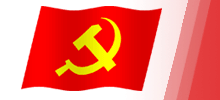 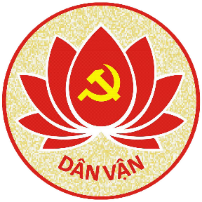 KẾT LUẬN
Tập trung thực hiện tốt CTDV của cấp ủy Đảng, chính quyền, MTTQ, các đoàn thể CT-XH, lực lượng vũ trang, cộng đồng doanh nghiệp và các tầng lớp nhân dân để tiếp tục đổi mới mạnh mẽ tư duy, khơi dậy ý chí, tiềm năng, nguồn lực, phát huy dân chủ, sức mạnh đại đoàn toàn dân với khát vọng vươn lên mãnh liệt và quyết tâm chính trị cao của toàn Đảng, toàn dân, toàn quân trên chặng đường thực hiện tâm nguyện của Chủ tịch Hồ Chí Minh vĩ đại và với ước vọng của toàn dân tộc, góp phần thực hiện thắng lợi mục tiêu chung đến năm 2025: “Là nước đang phát triển, có công nghiệp theo hướng hiện đại, vượt qua mức thu nhập trung bình thấp”, và mục tiêu riêng phấn đấu: “Quảng Trị trở thành tỉnh có trình độ phát triển thuộc nhóm trung bình cao của cả nước”.
[Speaker Notes: Tập trung thực hiện tốt CTDV của cấp ủy Đảng, chính quyền, MTTQ, các đoàn thể CT-XH, lực lượng vũ trang, cộng đồng doanh nghiệp và các tầng lớp nhân dân để tiếp tục đổi mới mạnh mẽ tư duy, khơi dậy ý chí, tiềm năng, nguồn lực, phát huy dân chủ, sức mạnh đại đoàn toàn dân với khát vọng vươn lên mãnh liệt và quyết tâm chính trị cao của toàn Đảng, toàn dân, toàn quân trên chặng đường thực hiện tâm nguyện của Chủ tịch Hồ Chí Minh vĩ đại và với ước vọng của toàn dân tộc, góp phần thực hiện thắng lợi mục tiêu chung đến năm 2025: “Là nước đang phát triển, có công nghiệp theo hướng hiện đại, vượt qua mức thu nhập trung bình thấp”, và mục tiêu riêng phấn đấu: “Quảng Trị trở thành tỉnh có trình độ phát triển thuộc nhóm trung bình cao của cả nước”.]
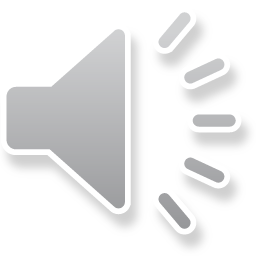 [Speaker Notes: Ngày 29/9, Ban Dân vận Tỉnh ủy Quảng Trị trang trọng tổ chức Lễ kỷ niệm 90 năm truyền thống công tác dân vận 15/10 (1930-2020); biểu dương điển hình “Dân vận khéo” giai đoạn 2016-2020; trao giải Cuộc thi báo chí viết về tấm gương “Dân vận khéo” năm 2020 và giai đoạn 2017-2020.
Phó Trưởng Ban Thường trực Ban Dân vận Trung ương Điểu K’Ré trao kỷ niệm chương  “Vì sự nghiệp dân vận” cho các cá nhân]